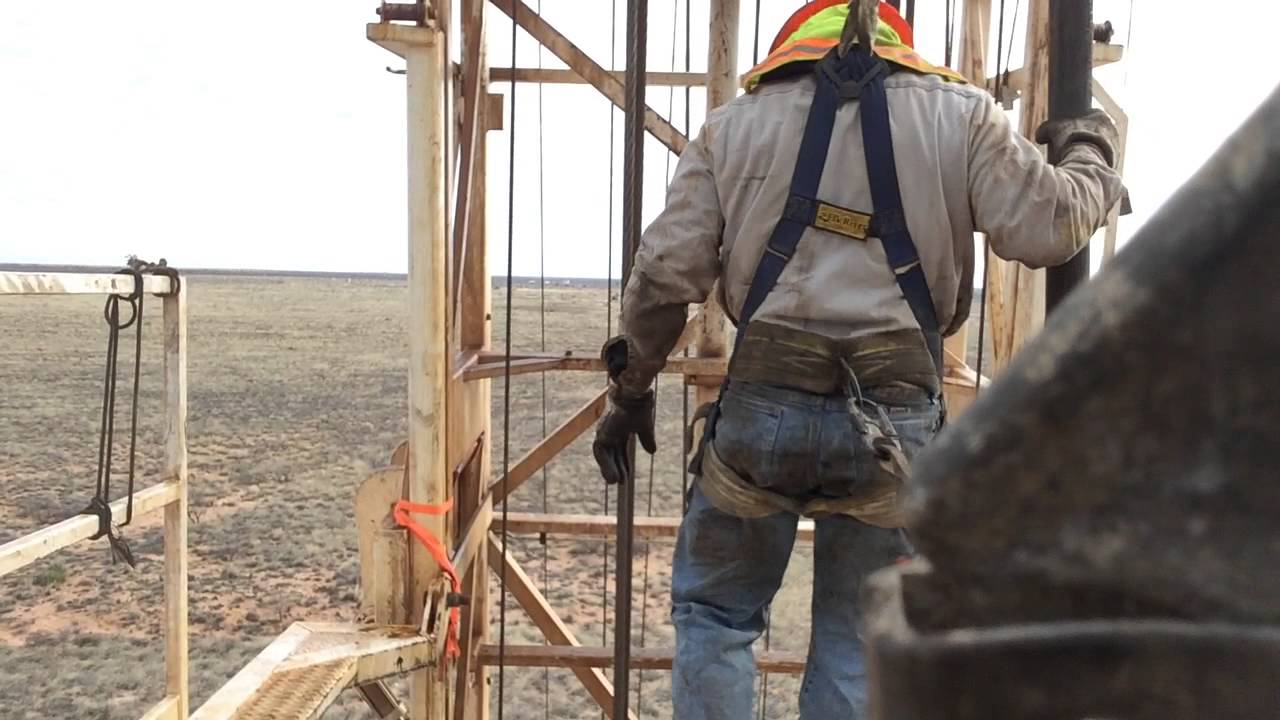 IOGP Working at Heights
 Life-Saving Rule
SafeLandUSA™ 2021
1
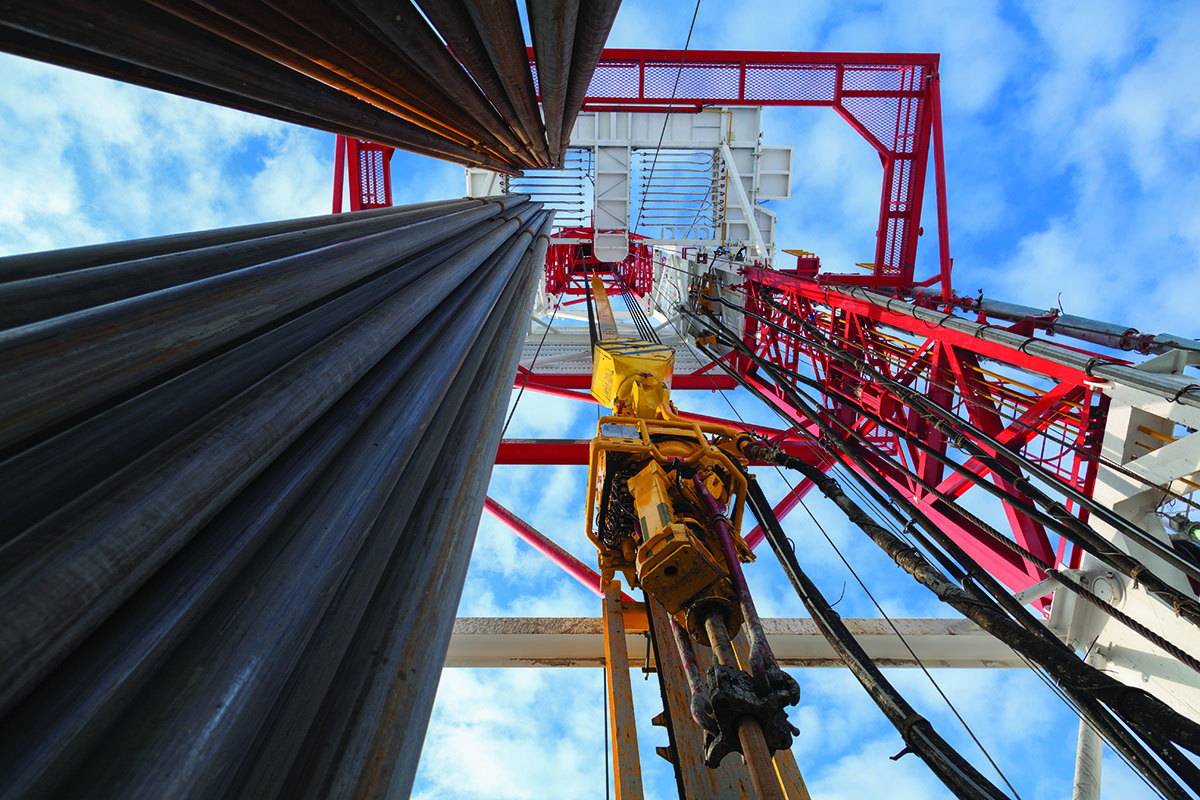 SafeLandUSA™ 2021
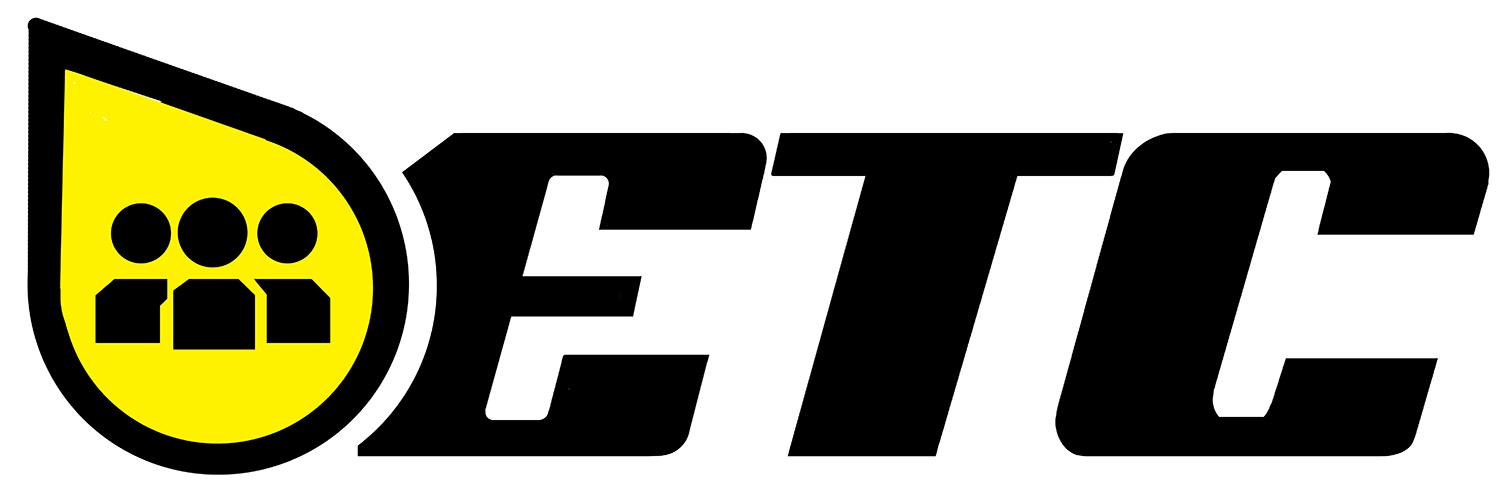 ETC’s SafeLandUSA™ 2021 is a one-day safety orientation accredited by SafeLand™ Inc. This orientation provides general safety information to the student and is designed to be used in conjunction with a company’s comprehensive health and safety program.
615 – deaths caused by a fall to a lower level (NSC, 2018)
154 – deaths caused by a fall to the same level (NSC, 2018)
63 – deaths due to falls in oil and gas extraction (CDC/OSHA, 2005-2014)
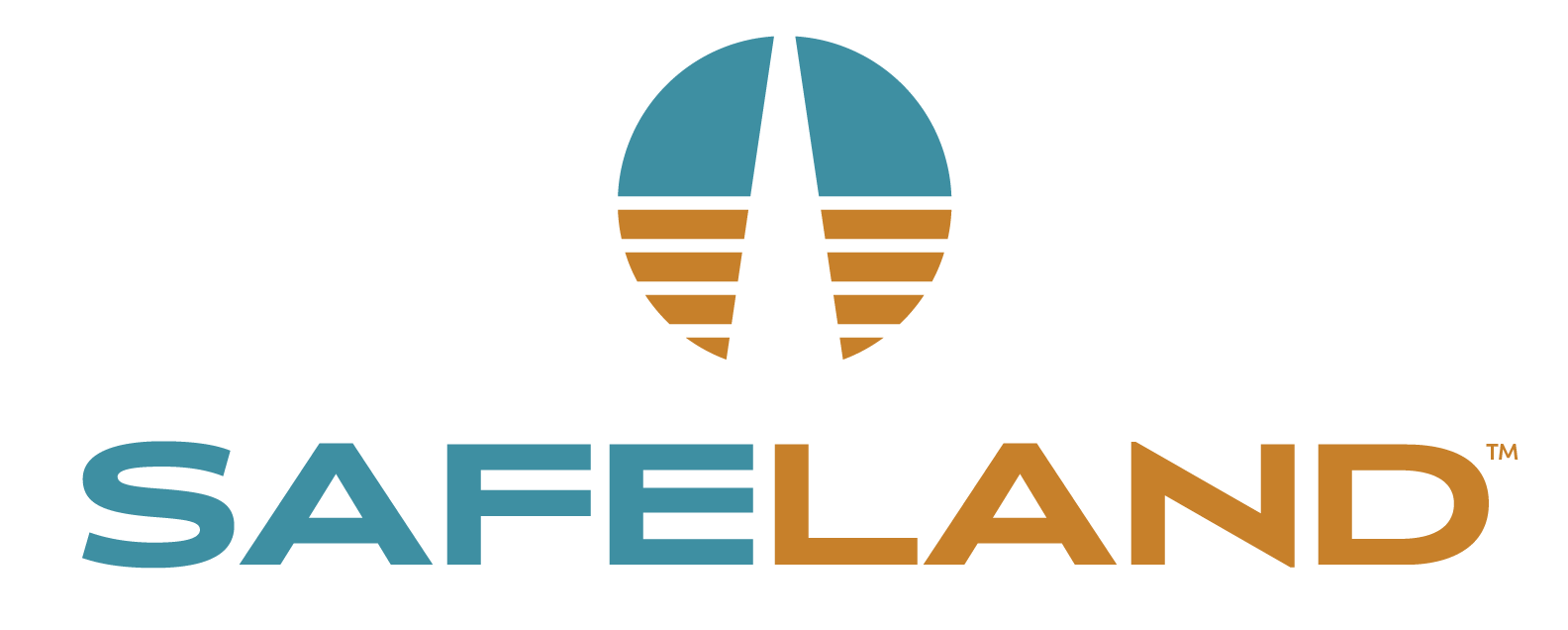 The SafeLandUSA™ name and logo are used with the approval of SafeLand™ Inc.
2
SafeLandUSA™ 2021
IOGP Working at Heights 
Life-Saving Rule
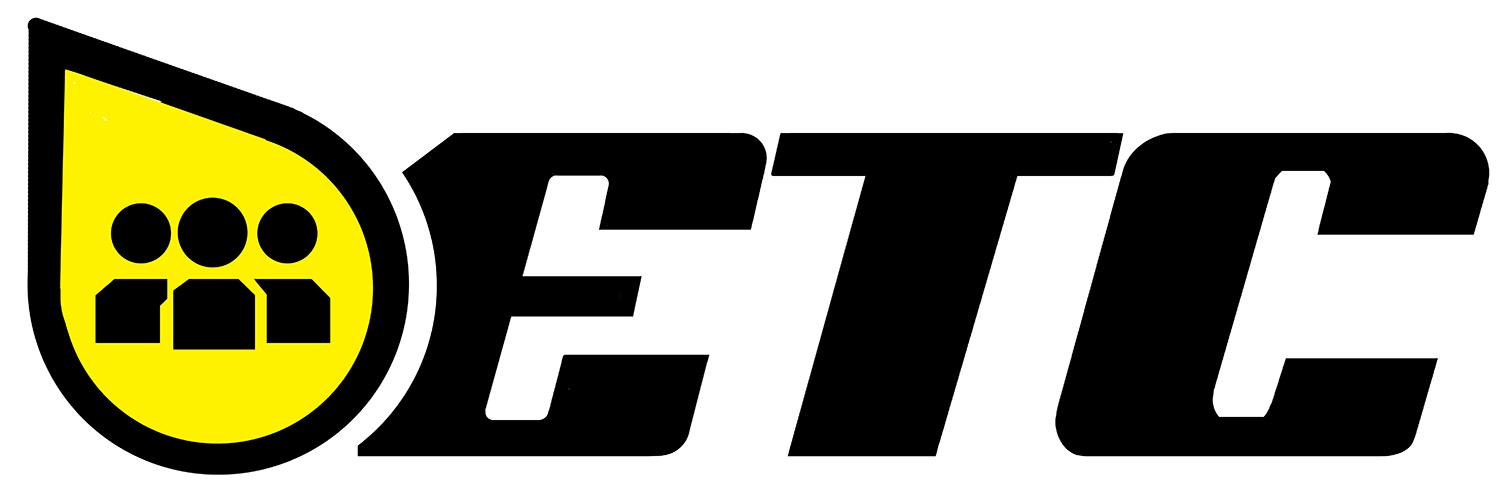 IOGP Working at Heights Life-Saving Rule
Objectives

Explain the importance of housekeeping in preventing hazards.
Describe safe work practices for walking working surfaces.
Identify the parts of a personal fall arrest system
Describe general requirements for maintaining and inspecting a personal fall arrest system.
Analyze the IOGP Working at Heights Life-Saving Rule.
SafeLandUSA™ 2021
3
Housekeeping
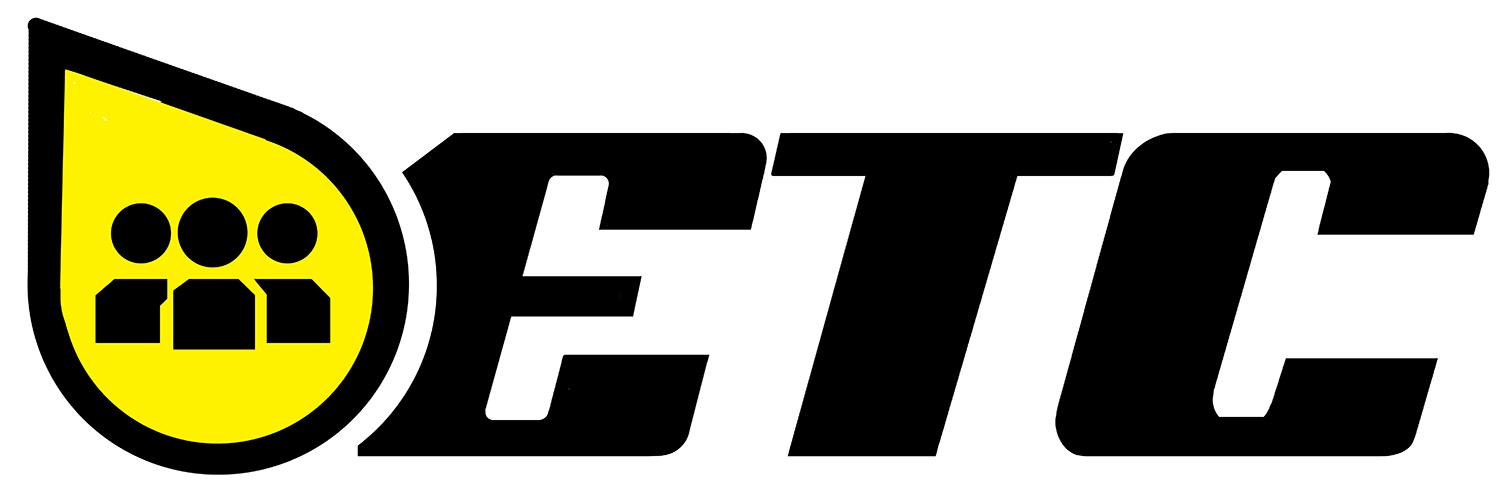 IOGP Working at Heights Life-Saving Rule
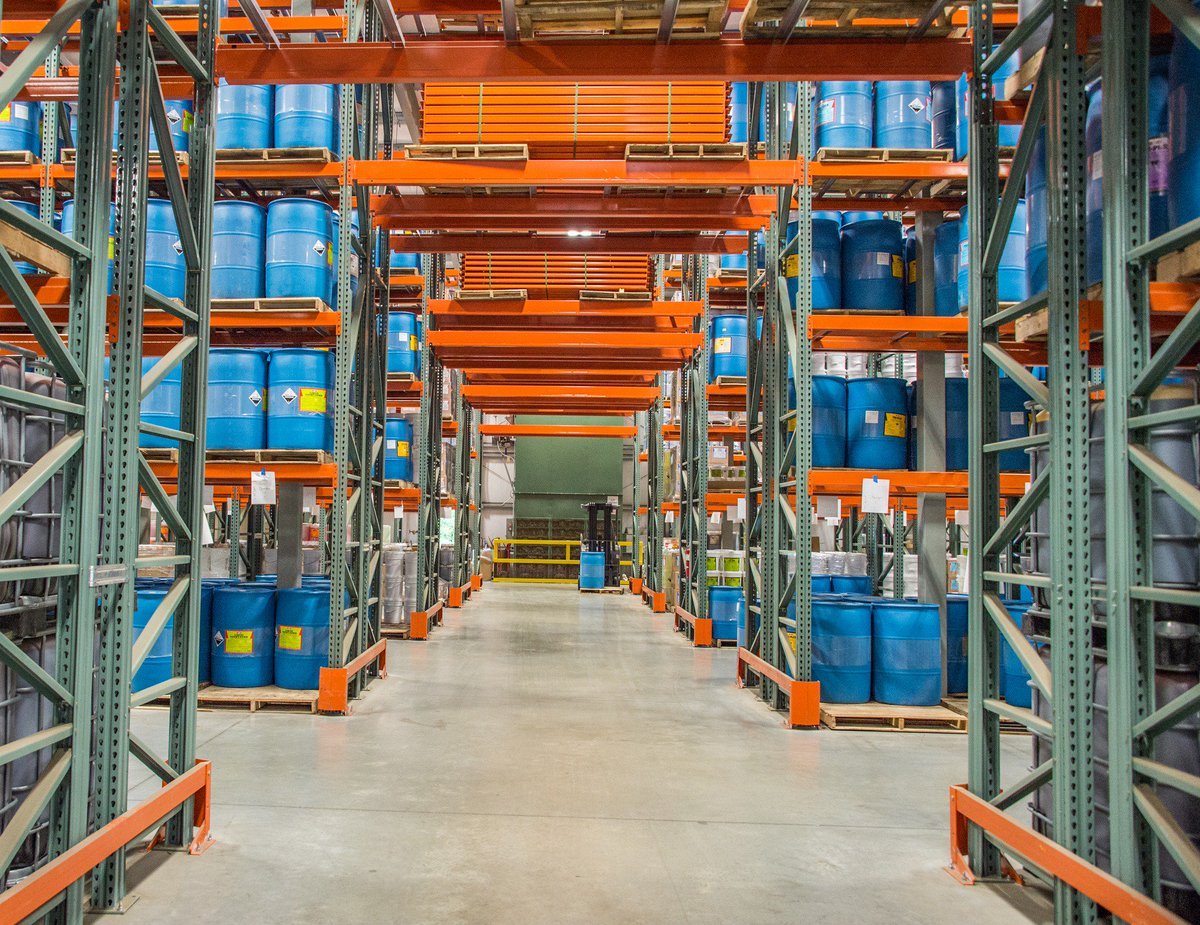 Good housekeeping practices can prevent the accumulation of materials that can cause slips, trips, and falls; fire and explosion hazards; and pest accumulation.
SafeLandUSA™ 2021
4
Housekeeping
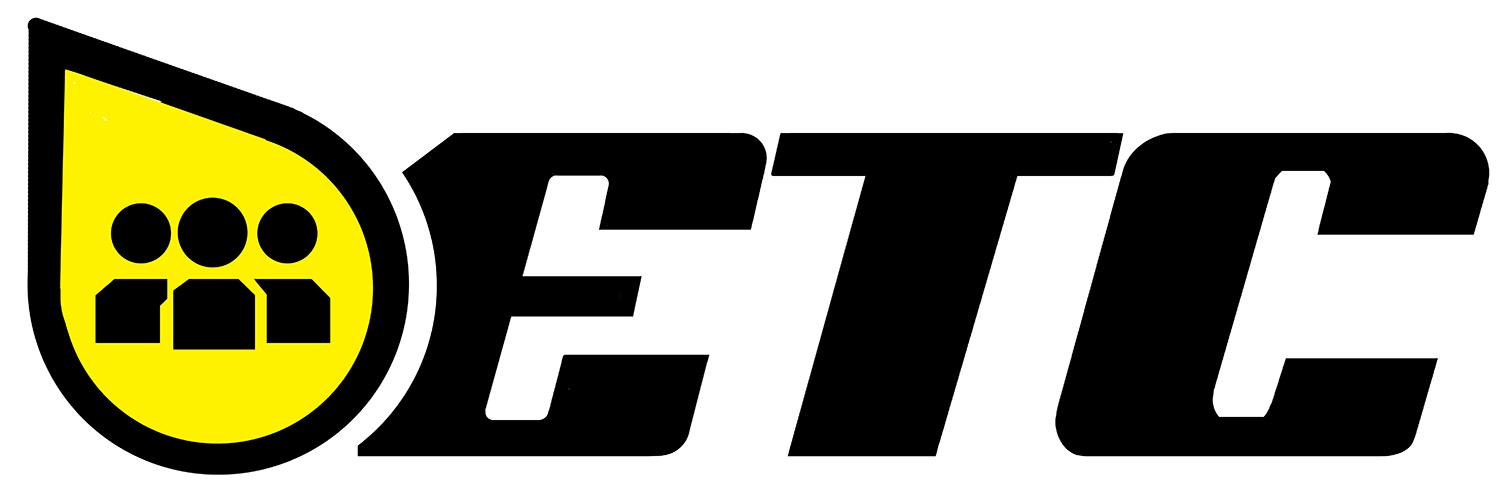 IOGP Working at Heights Life-Saving Rule
A good housekeeping program identifies and assigns responsibilities for the following:
Clean up during the shift
Day-to-day cleanup
Waste disposal
Removal of unused materials
Inspection to ensure cleanup is complete
Keeping storage areas free from accumulation of materials
SafeLandUSA™ 2021
5
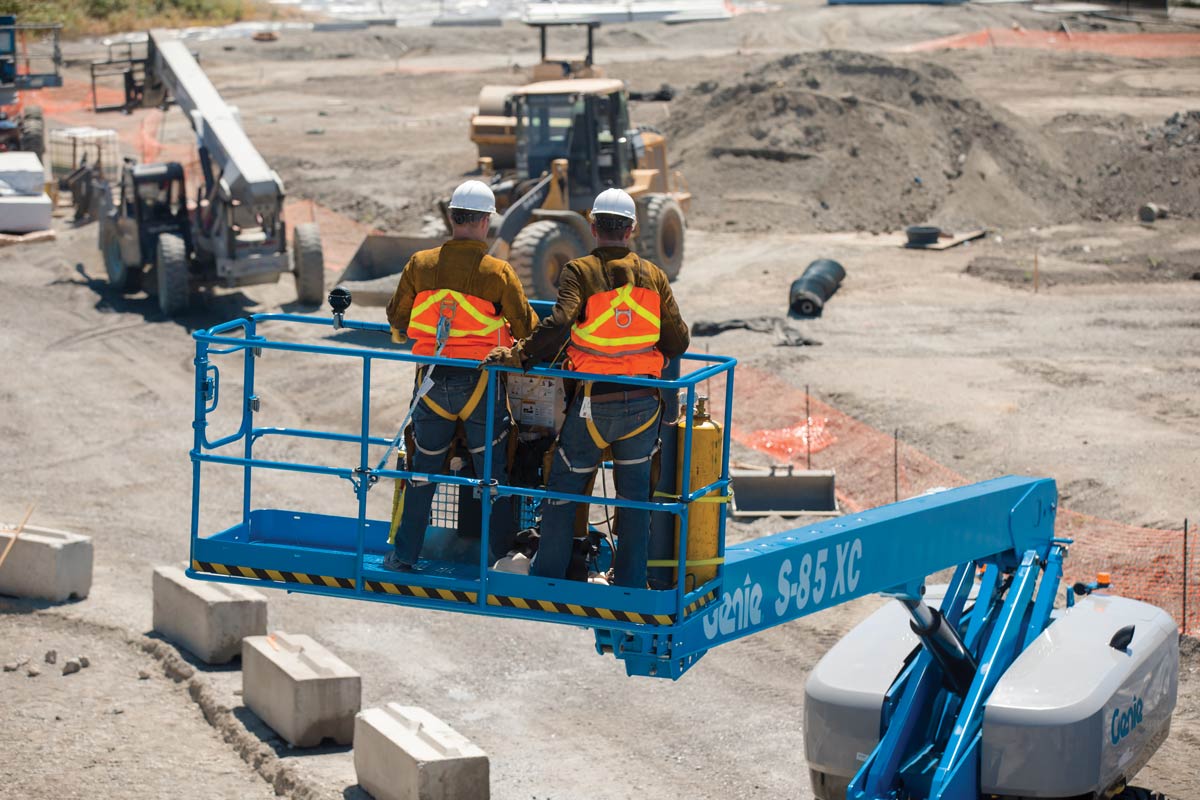 IOGP Working at Heights
Life-Saving Rule
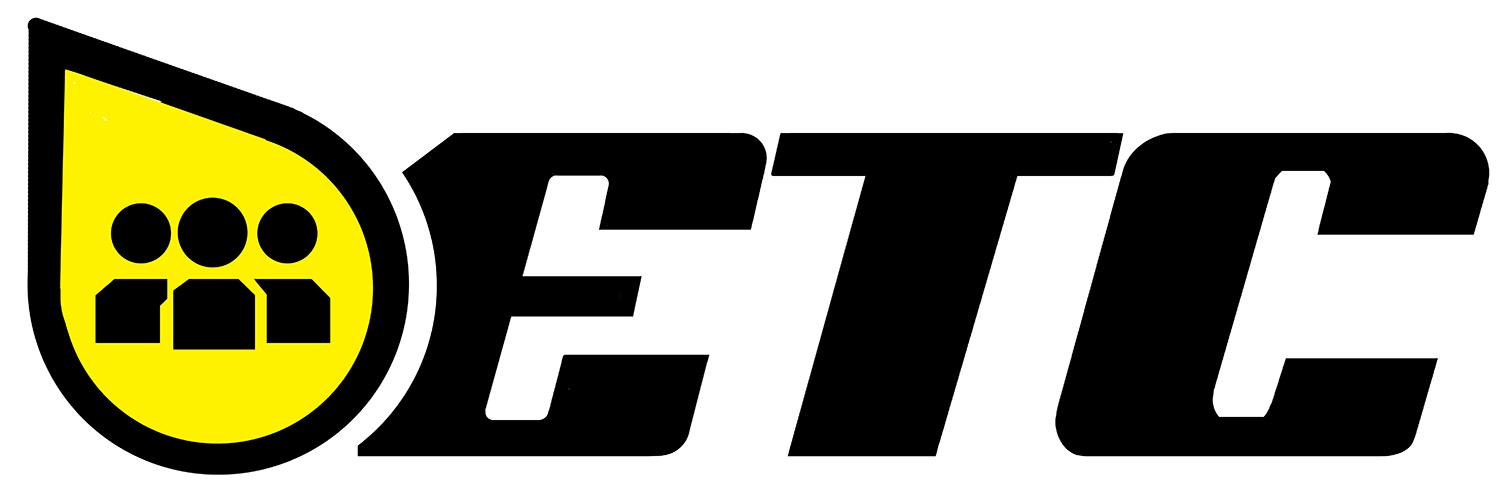 IOGP Working at Heights Life-Saving Rule
Aerial lifts, or man lifts, are on of the most commonly used pieces of equipment to conduct work from elevated locations and are commonly used to replace traditional scaffolding.
A company must authorise a machine operator for an aerial lift to be used. Workers must also be trained in the safe operation of the aerial lift
Aerial lifts, are any vehicle-mounted device (telescoping, articulating, or both) that is used to position workers
SafeLandUSA™ 2021
6
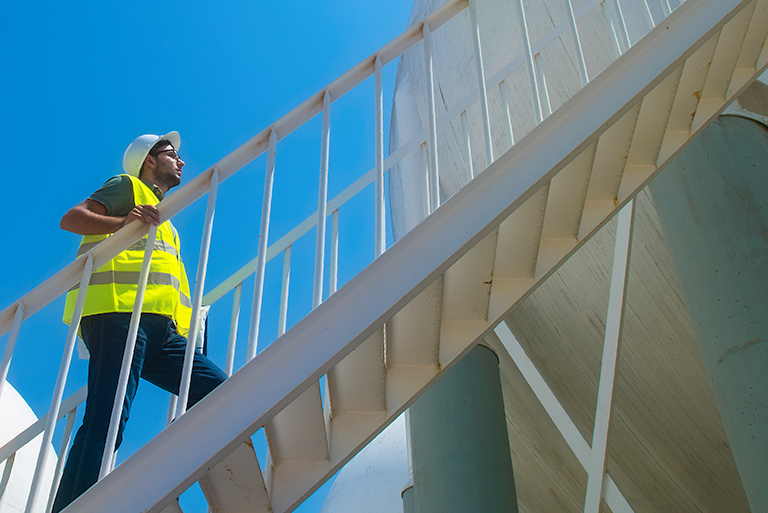 Housekeeping
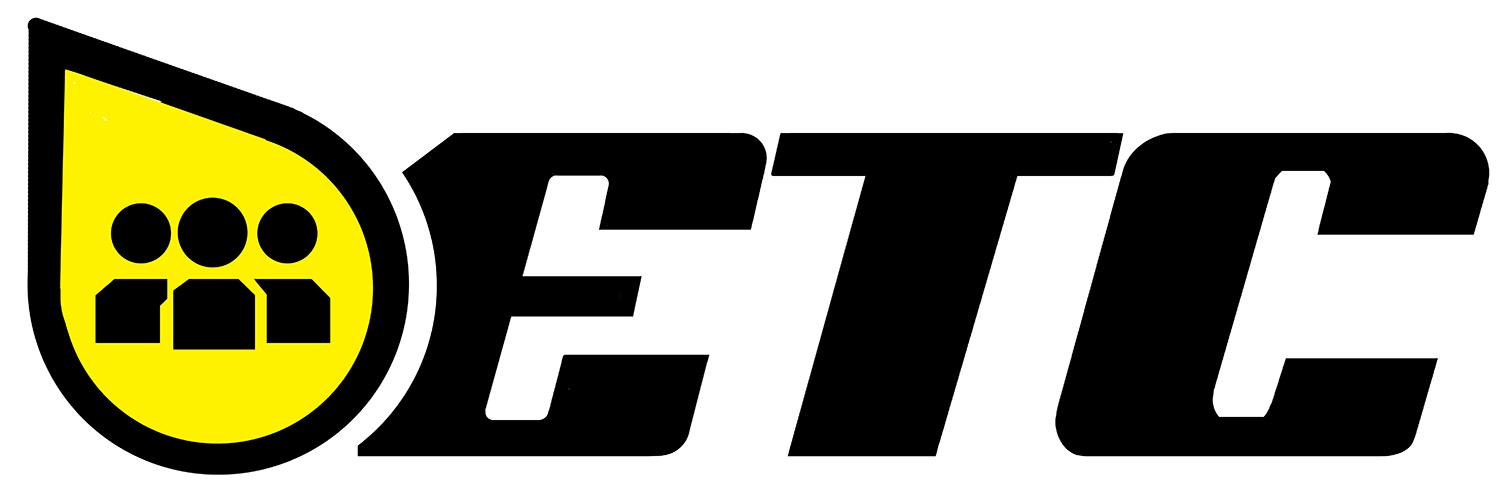 IOGP Working at Heights Life-Saving Rule
A good housekeeping program identifies and assigns responsibilities for the following:
Clean up during the shift
Day-to-day cleanup
Waste disposal
Removal of unused materials
Inspection to ensure cleanup is complete
Keeping storage areas free from accumulation of materials
Many stairway falls result from a loss of balance.
One way workers can maintain their balance is by always keeping one hand on the handrail when using stars
Never store objects or materials on stairs
Avoid carrying loads that block your line of site
Look for wet or slippery surfaces
Do not run/rush while ascending and descending stairs
SafeLandUSA™ 2021
7
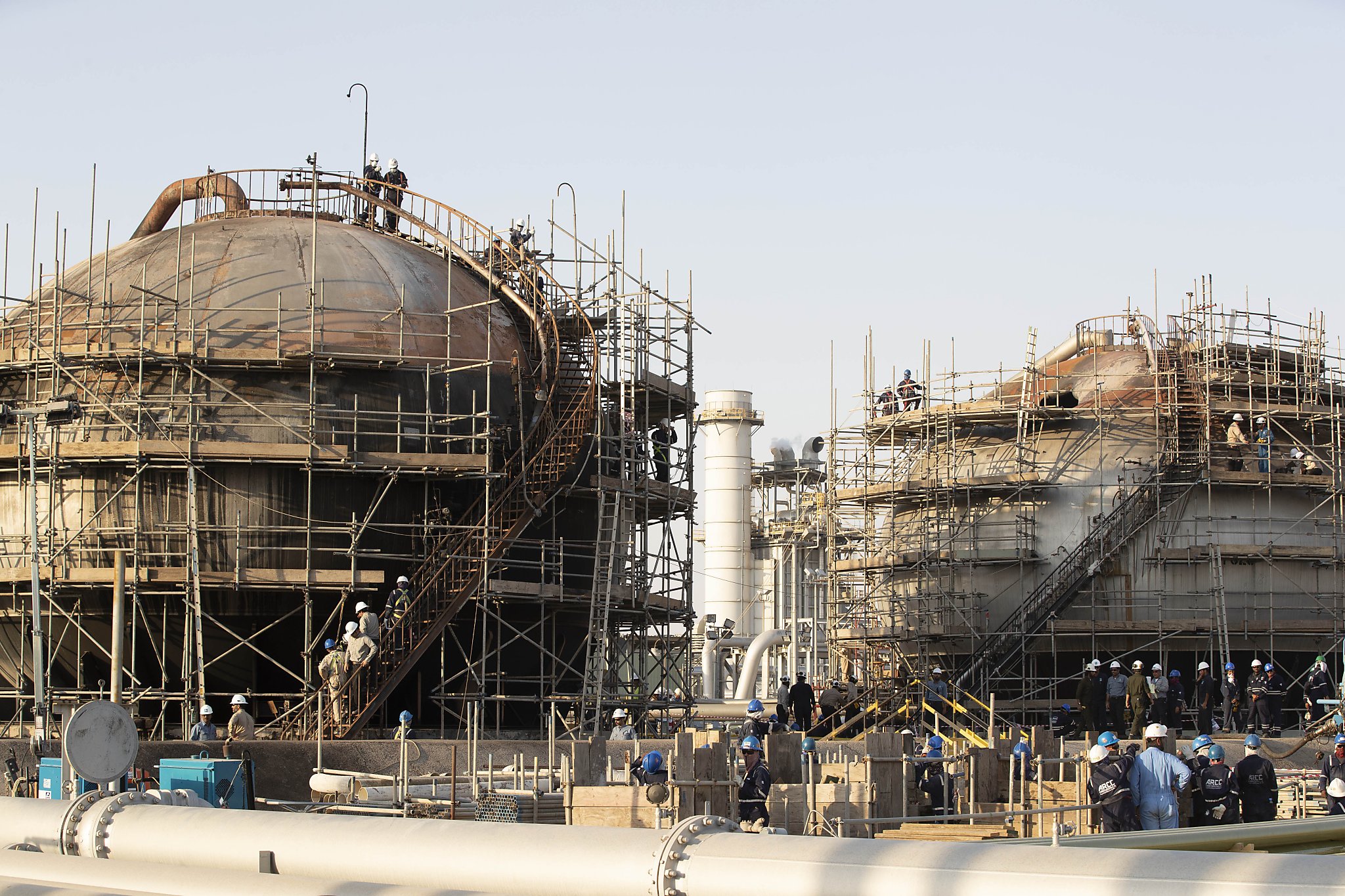 Housekeeping
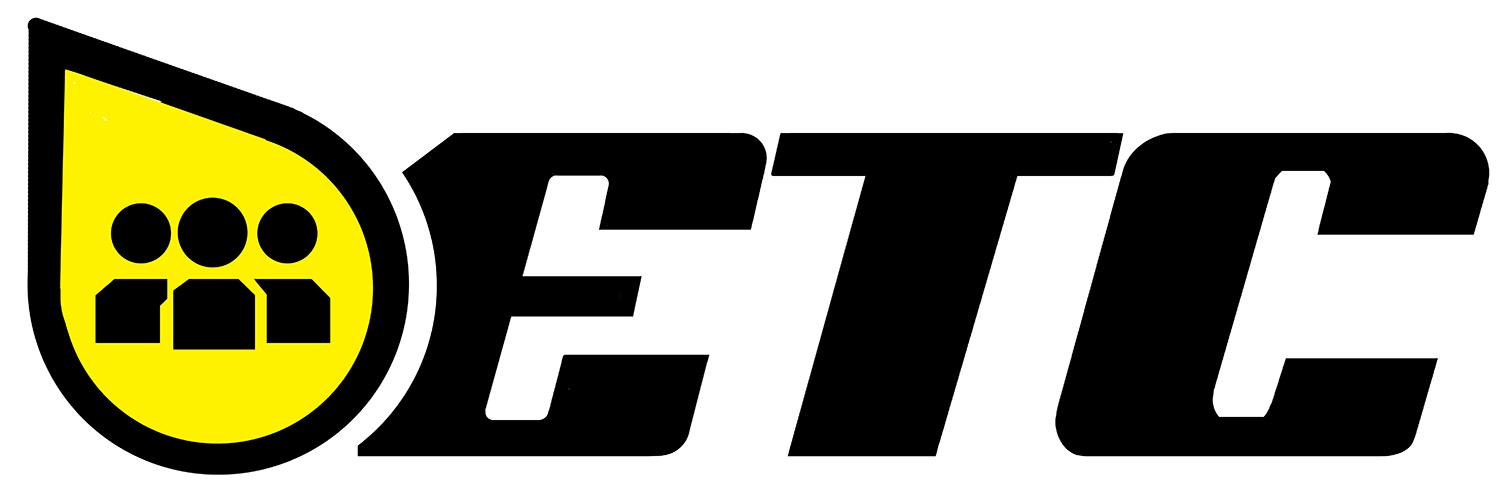 IOGP Working at Heights Life-Saving Rule
Each worker on a scaffold more than 10 ft above a lower level must be protected from falling to that lower level. The type of fall protection depends on the type of scaffold.

Never exceed the maximum load allowed for the scaffold.
Qualified means one who, by possession of a recognized degree, certificate, or professional standing, or who by extensive knowledge, training, and experience, has successfully demonstrated their ability to solve or resolve problems related to the subject matter, the work or the project.
A competent person is one who is capable of identifying existing and predictable hazards in the surroundings or working conditions that are unsanitary, hazardous, or dangerous to workers. The competent person has the authorisation to take prompt corrective measures to eliminate these hazards or working conditions.
A scaffold must be properly designed by qualified workers.
Scaffolding can only be built, moved, altered, and dismantled under the supervision and direction of a competent person.
SafeLandUSA™ 2021
8
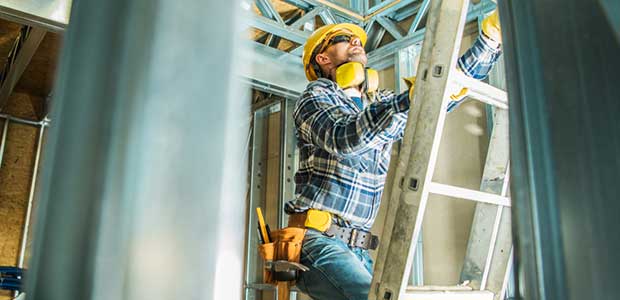 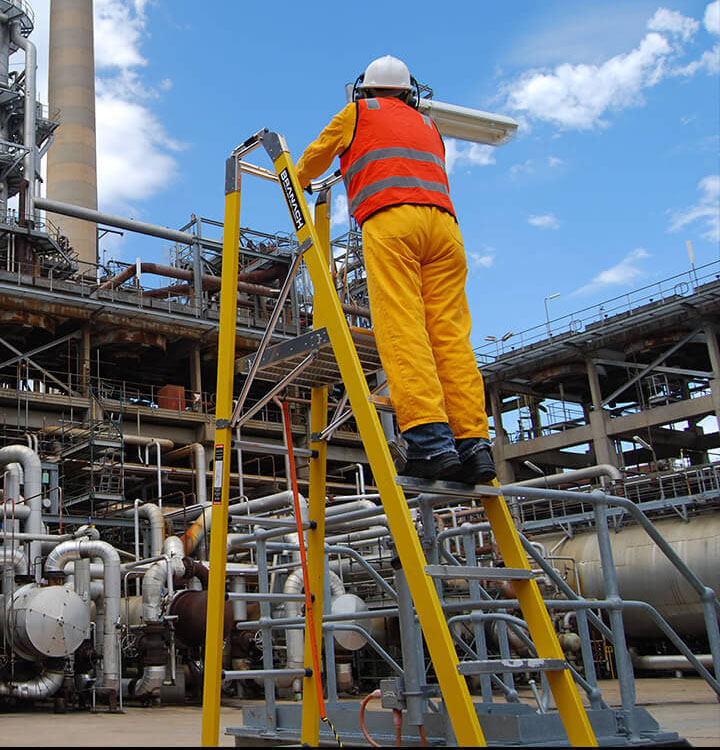 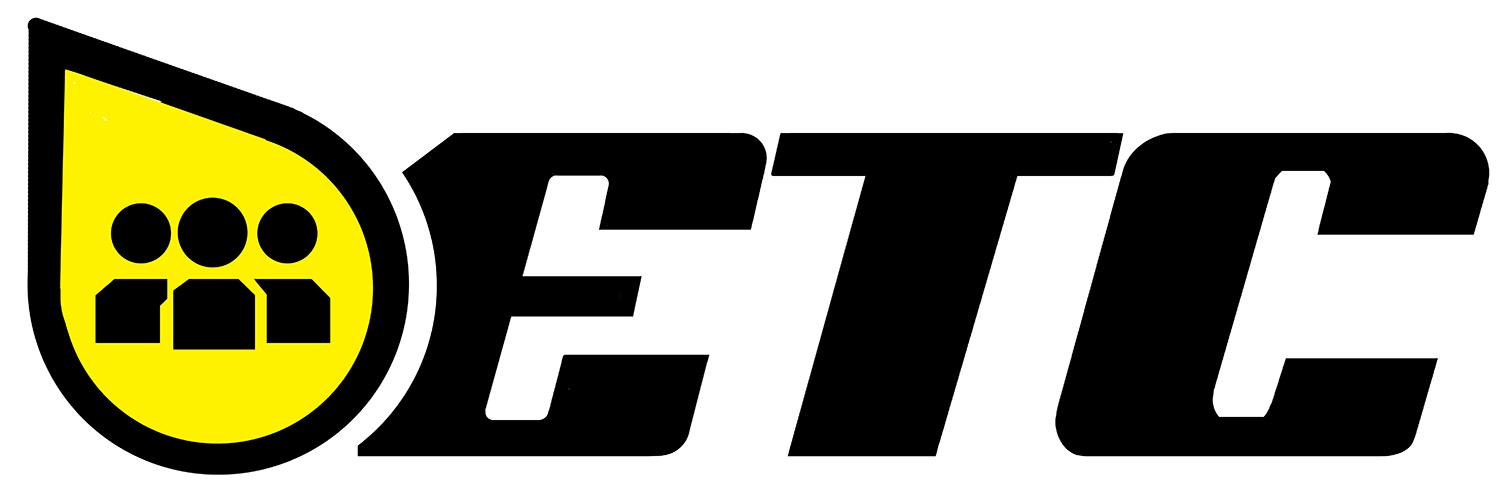 Safety Culture
If you will be using an open extension ladder:

The top of the ladder must extend 3 ft past an upper level when used to access a higher working platform
Maintain a 4:1 ratio from the base to the top support
For every 4 ft you extend the ladder vertically, move the base 1 foot out
When using a ladder, you should:
Maintain three points of contact with the ladder
Get authorisation to do elevated work
Clear the footing area and remove unnecessary materials from under or near the ladder
Place the ladder on a hard, flat, and clean surface
Fully open the ladder’s legs
Only carry the necessary tools in pockets or tool belt, secured properly
Attach a hand line and lift items once you are on a stable surface.
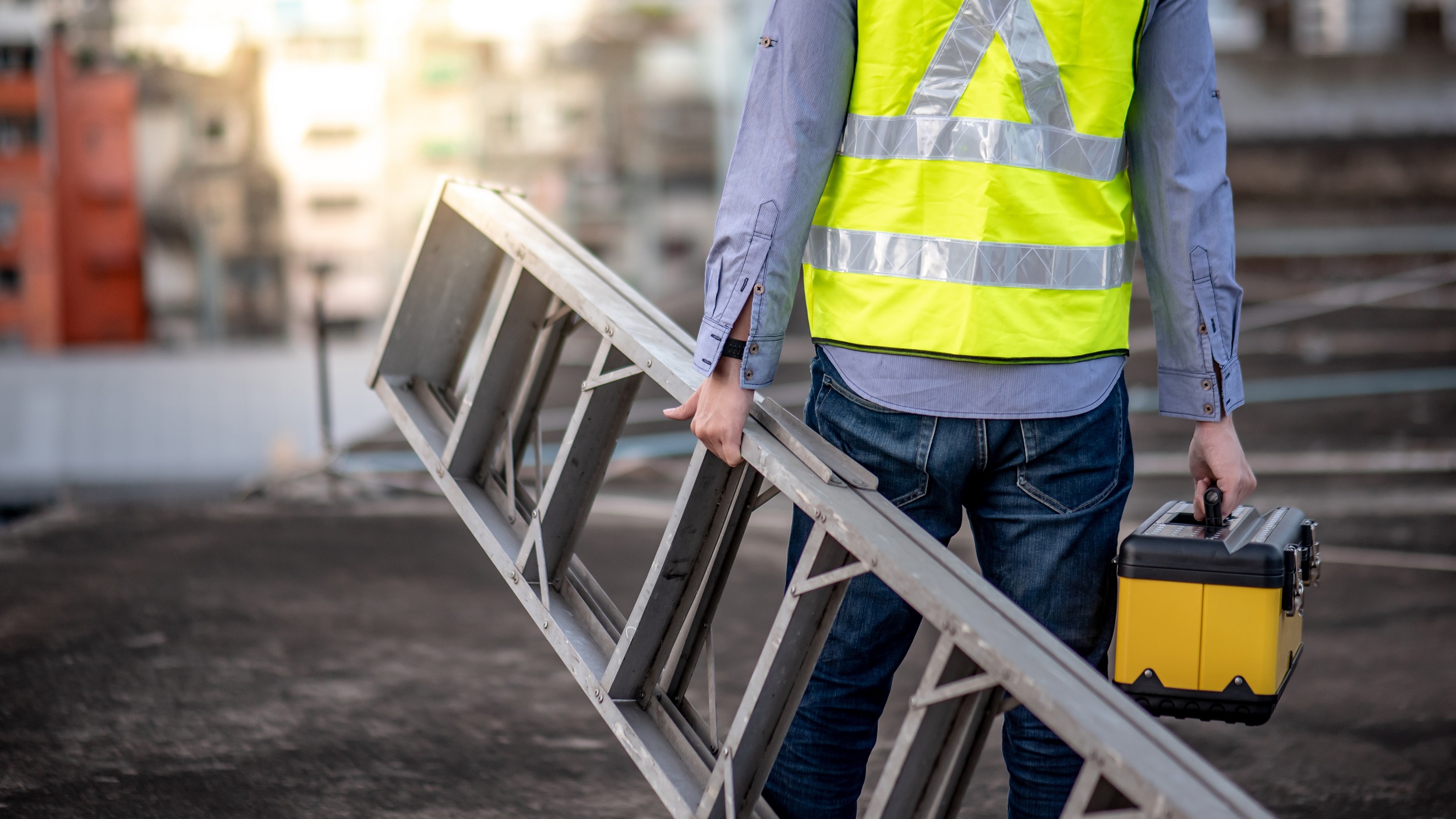 SafeLandUSA™ 2021
9
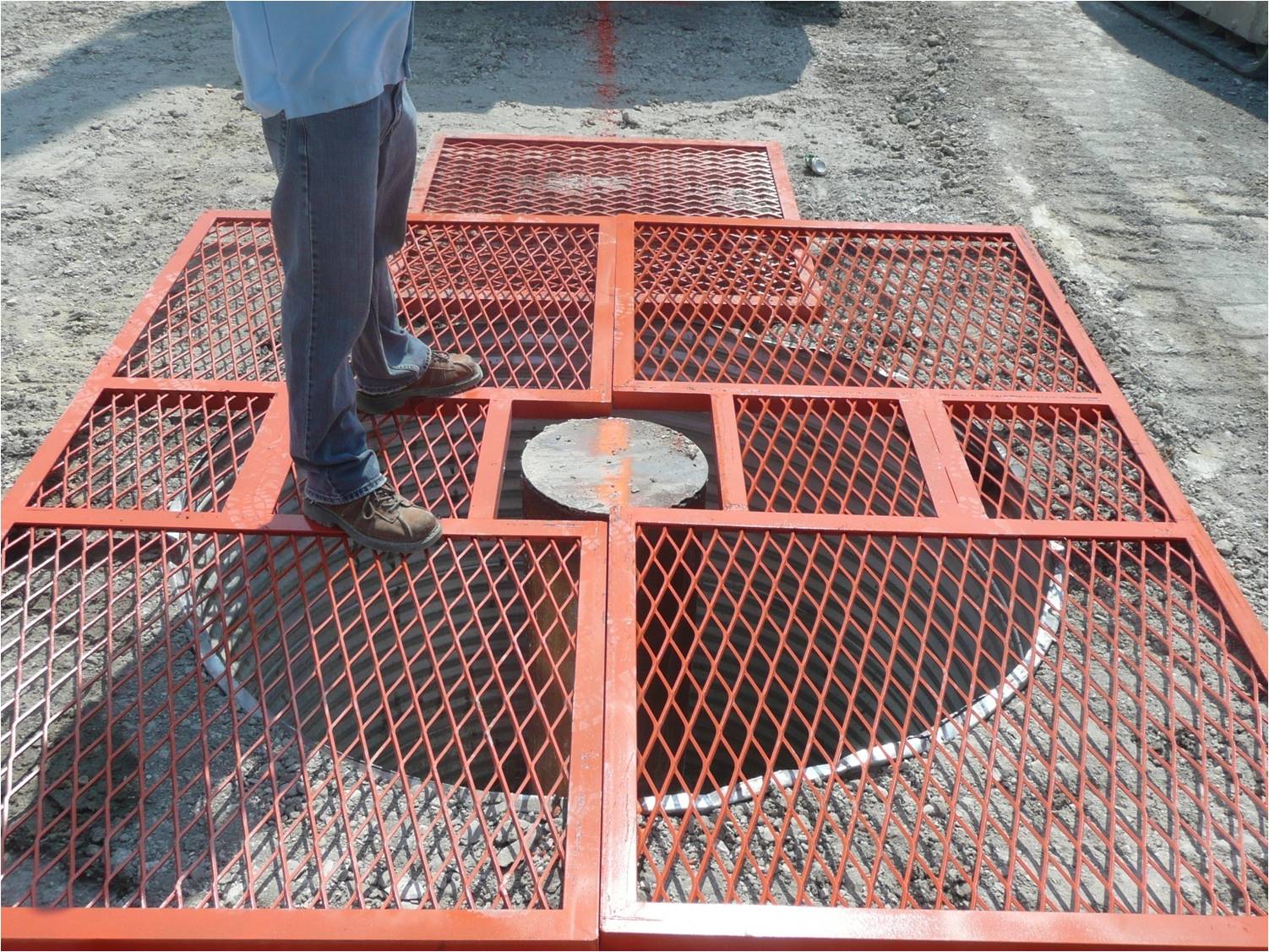 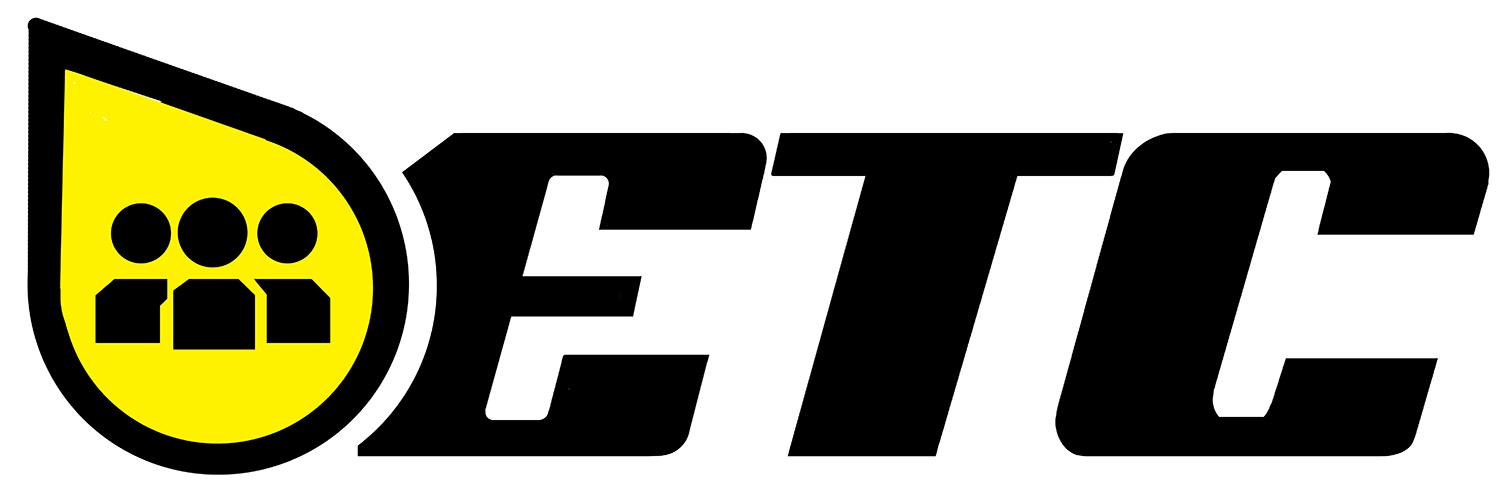 Safety Culture
IOGP Working at Heights Life-Saving Rule
Workers must be protected from falling through any hole that is 4 ft or more above a lower level.

Protection methods include, but are not limited to:
Covers
Guardrail systems
Travel restraint systems
Personal fall arrest systems
SafeLandUSA™ 2021
10
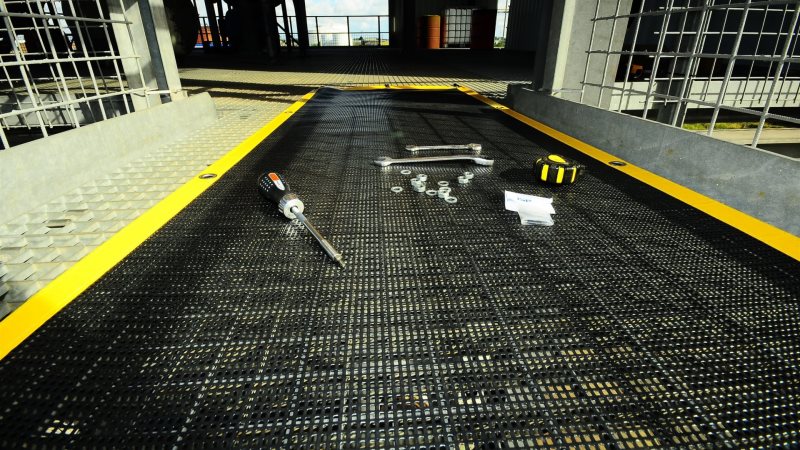 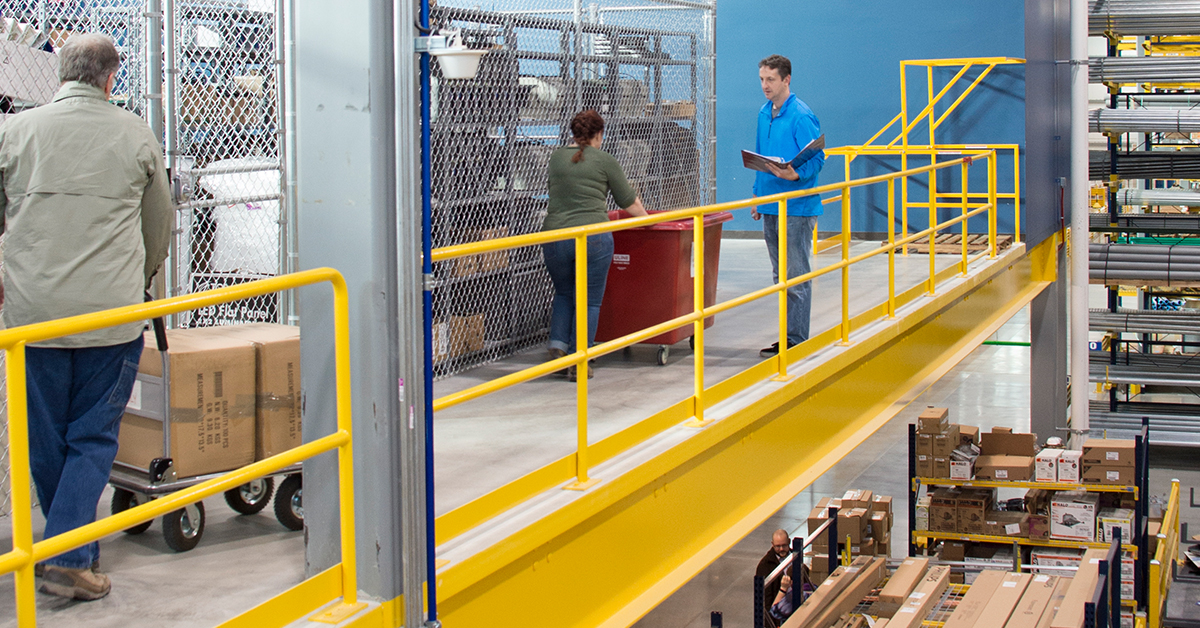 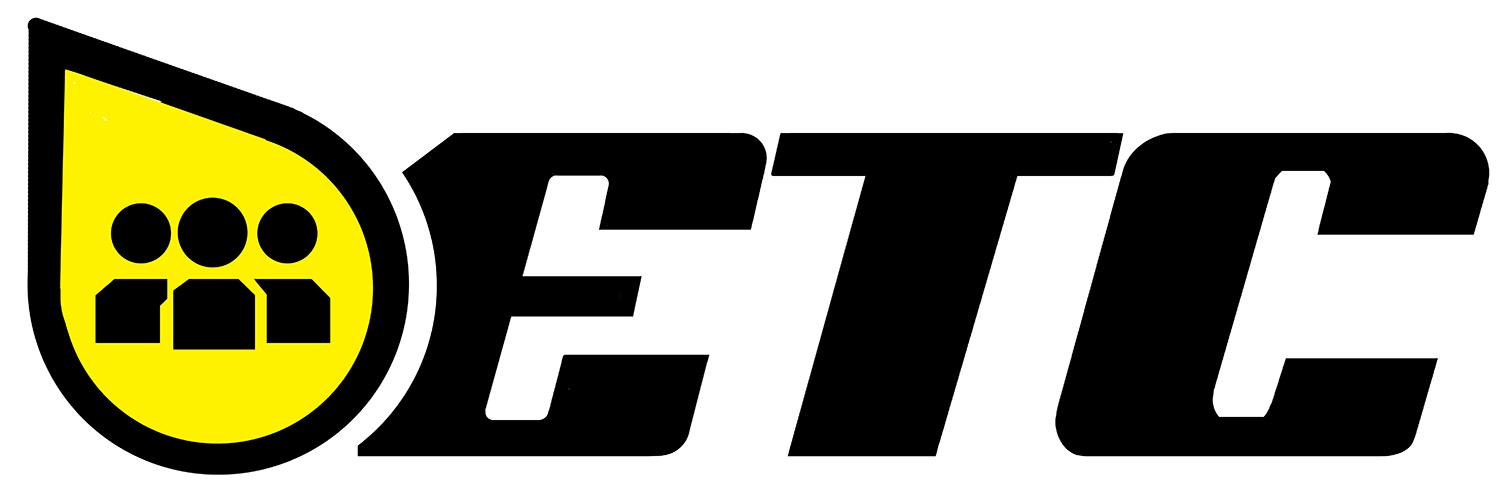 Safety Culture
IOGP Working at Heights Life-Saving Rule
Dropped object control methods include:
Guardrails with toe boards or screening
Covers on open grating
Barricades and overhead protective structures 
Tool lanyards and tethers

Administrative controls include:
Proper load securement and hoisting practices 
Housekeeping practices
Proper storage and stacking of materials
Falling and being struck by a dropped object are among the top causes of workplace injuries and fatalities: 
 (The Bureau of Labor Statistics) BLS reported that being struck by falling objects or equipment resulted in 45,940 injuries in 2017 (5.2% of all workplace injuries).
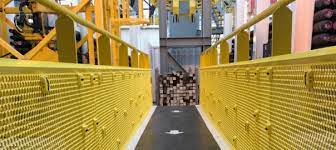 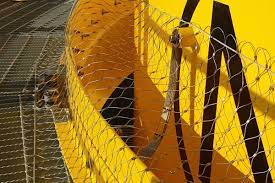 SafeLandUSA™ 2021
11
Fall Protection
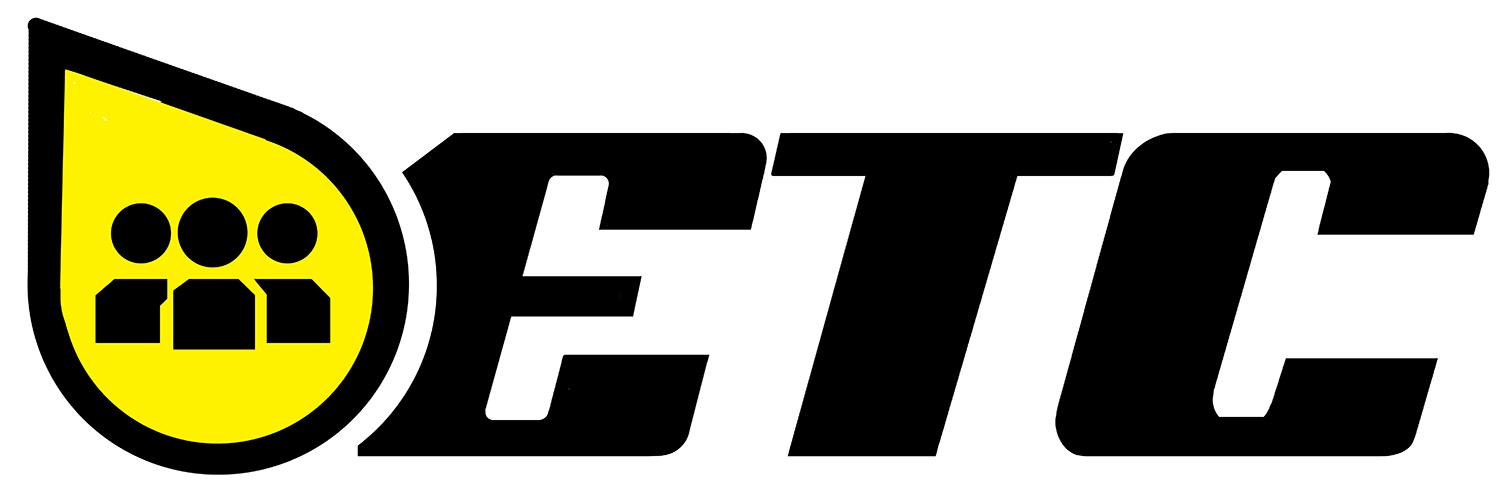 IOGP Working at Heights Life-Saving Rule
Required when workers are:
Less than 4 ft. above dangerous equipment 
Unless covered or guarded
4 ft. above lower levels in general industry
6 ft. above lower levels in construction industry
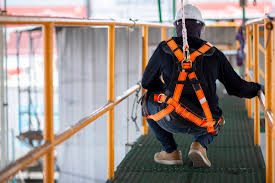 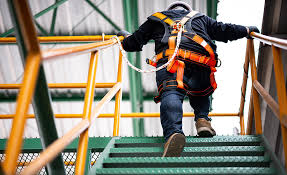 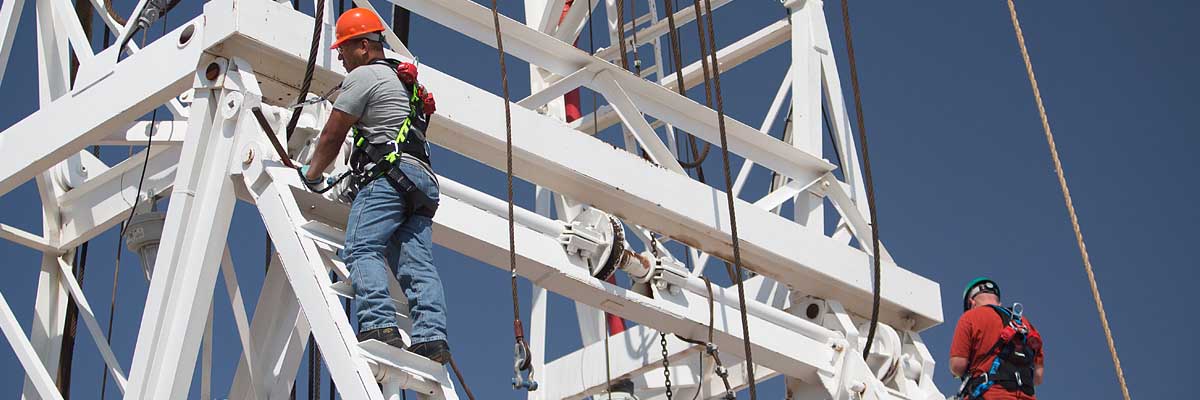 SafeLandUSA™ 2021
12
Personal Fall Arrest System
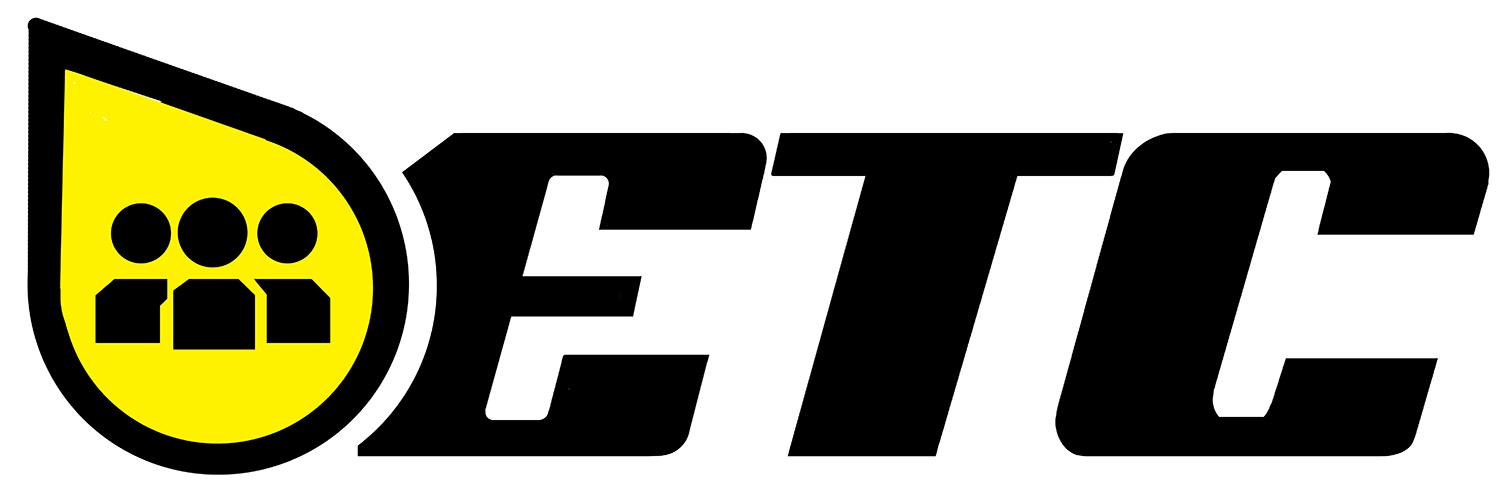 IOGP Working at Heights Life-Saving Rule
ABC’s of personal fall arrest systems
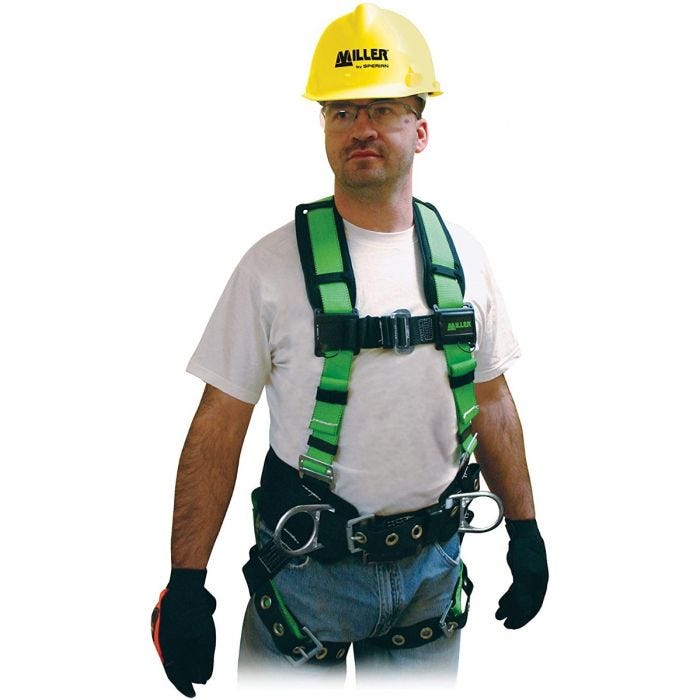 Full Body Harness- made up of straps that secure a worker so the force of a fall is distributed evenly over their shoulders, chest, waist, pelvis, and thighs
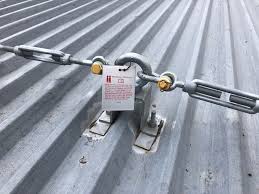 Anchor Point – a secure attachment point for equipment such as lifelines, lanyards, deceleration devices, and rope descent sytems
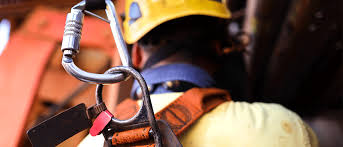 Connecting Device- 
Can include a lanyard, deceleration device, lifeline, or an acceptable combination of these
SRLs should be attached to the D-ring in the middle of a worker’s back
SafeLandUSA™ 2021
13
Personal Fall Arrest System
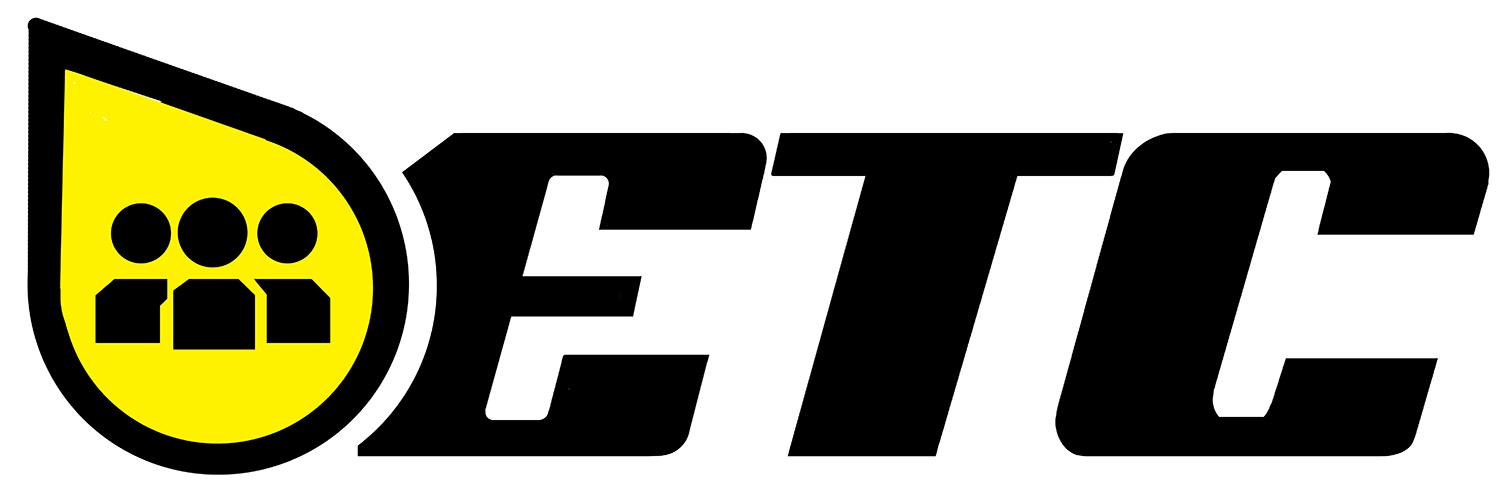 IOGP Working at Heights Life-Saving Rule
All parts must be capable of supporting a 5,000-pound load.
Parts must only be used for worker fall protection.
Workers must be trained on the use of the equipment.
PFAS must be inspected before initial use during each workshift.
Damaged, modified, or defective equipment must be removed from service.
PFAS or components subjected to a fall must be removed from service.
SafeLandUSA™ 2021
14
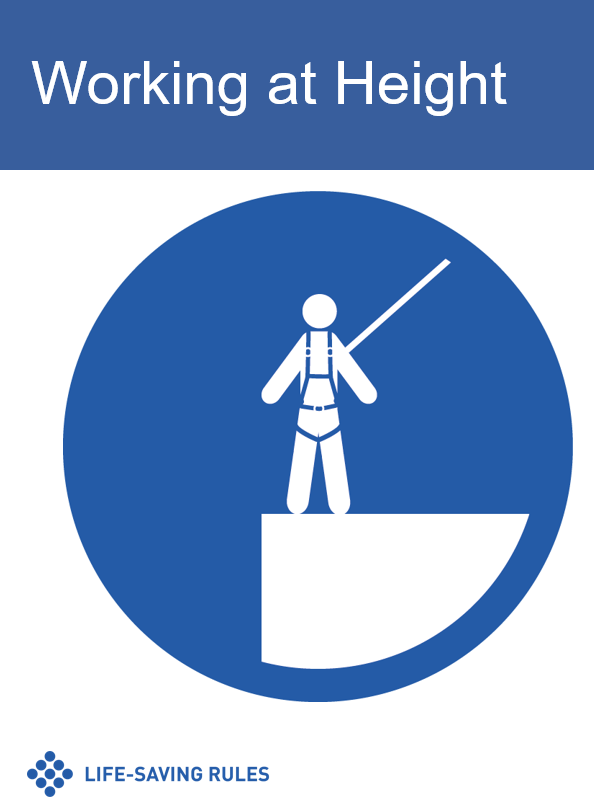 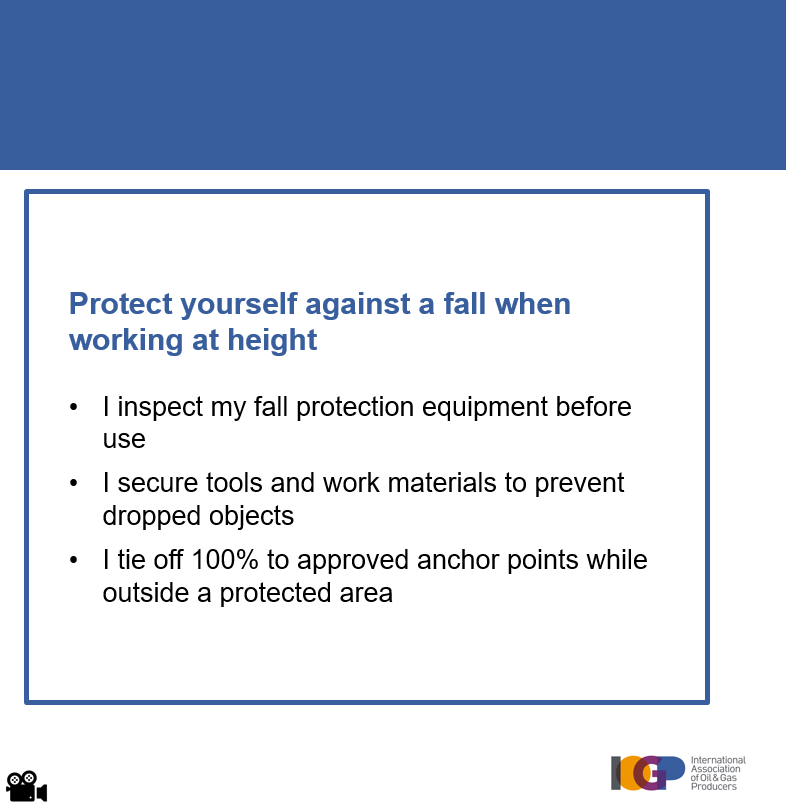 Personal Fall Arrest System
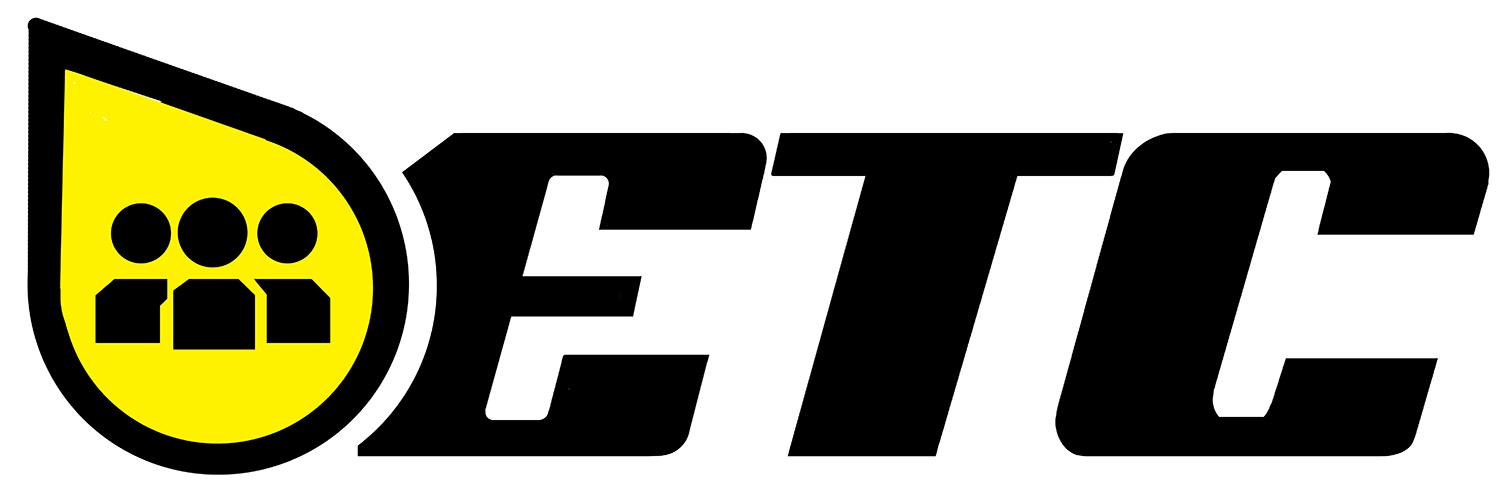 IOGP Working at Heights Life-Saving Rule
All parts must be capable of supporting a 5,000-pound load.
Parts must only be used for worker fall protection.
Workers must be trained on the use of the equipment.
PFAS must be inspected before initial use during each workshift.
Damaged, modified, or defective equipment must be removed from service.
PFAS or components subjected to a fall must be removed from service.
SafeLandUSA™ 2021
15
IOGP Working at Heights 
Life-Saving Rule
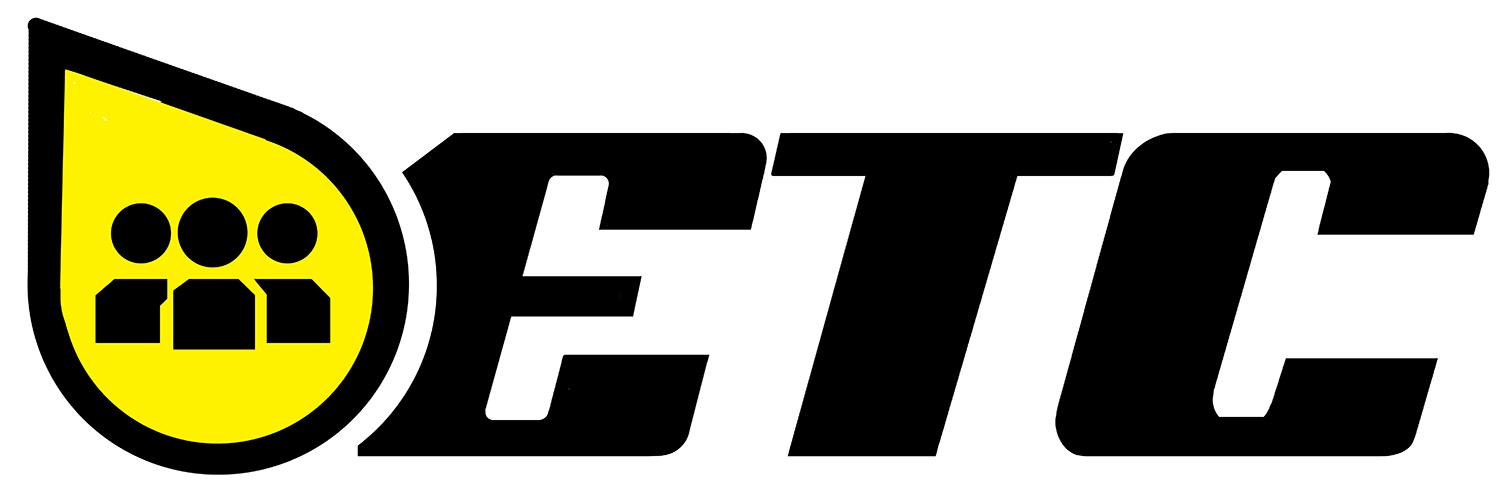 IOGP Working at Heights Life-Saving Rule
Lesson Review

Explain the importance of housekeeping in preventing hazards.
Describe safe work practices for walking working surfaces.
Identify the parts of a personal fall arrest system
Describe general requirements for maintaining and inspecting a personal fall arrest system.
Analyze the IOGP Working at Heights Life-Saving Rule.
SafeLandUSA™ 2021
16
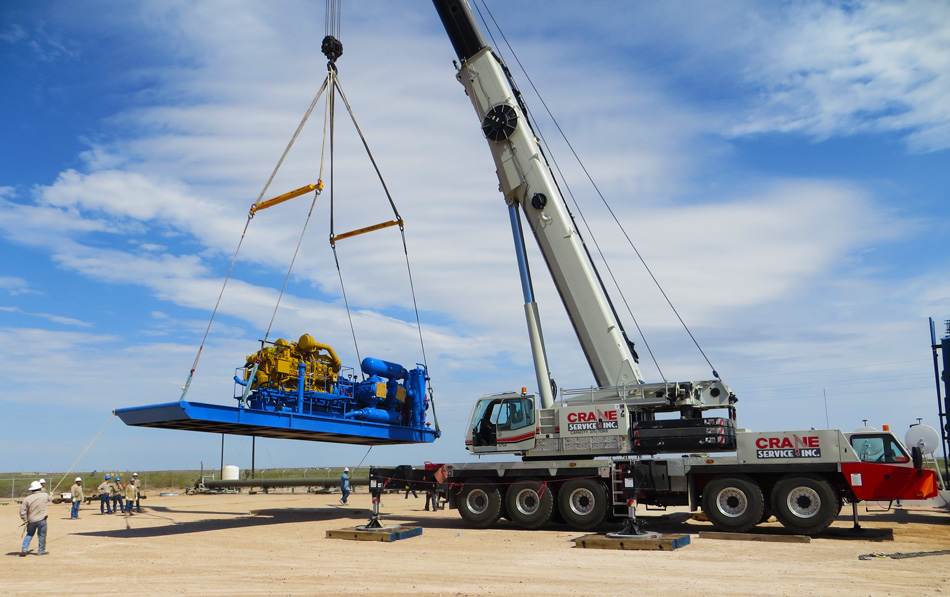 IOGP Safe Mechanical Lifting Life-Saving Rule
SafeLandUSA™ 2021
17
IOGP Safe Mechanical Lifting 
Life-Saving Rule
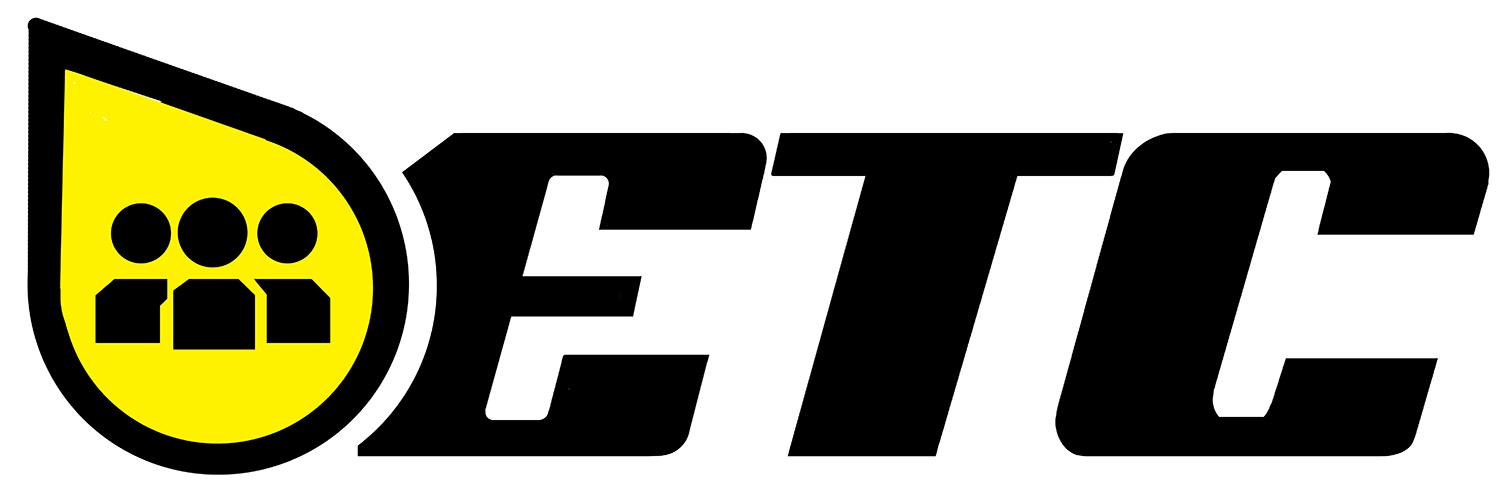 IOGP Safe Mechanical Lifting Life-Saving Rule
Objectives
 Describe general requirements for lifting equipment.
Describe training requirements for operating lifting equipment.
Explain the purpose of a lift plan.
Describe safe work practices for mechanical lifting.
Analyze the IOGP Safe Mechanical Lifting Life-Saving Rule.
SafeLandUSA™ 2021
18
Lifting Equipment
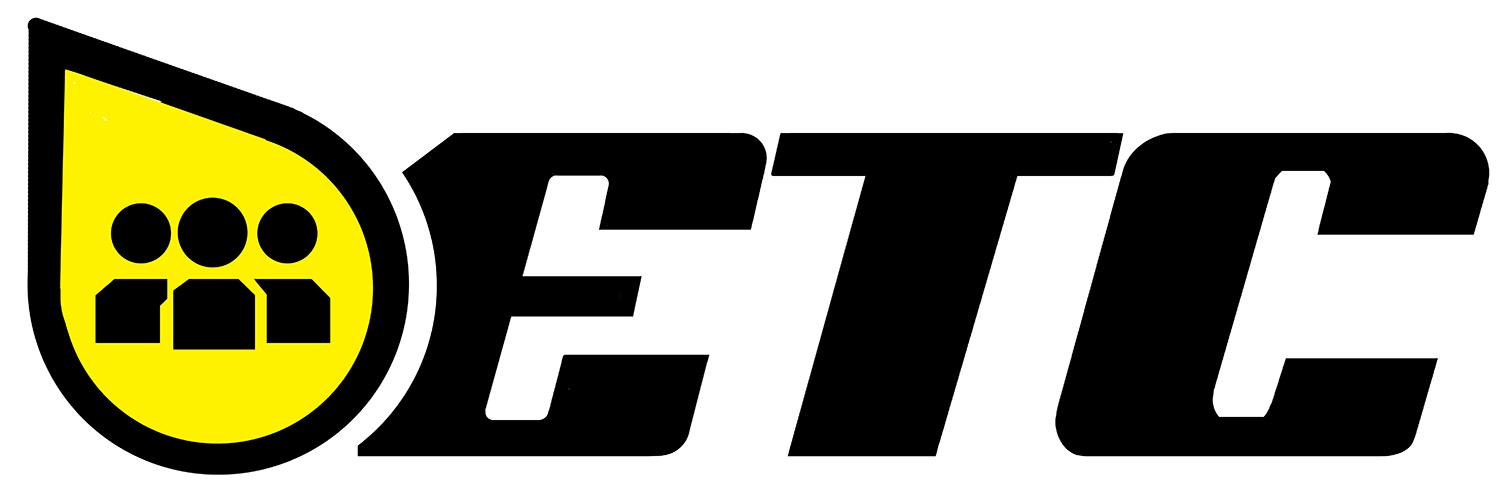 IOGP Safe Mechanical Lifting Life-Saving Rule
Operators
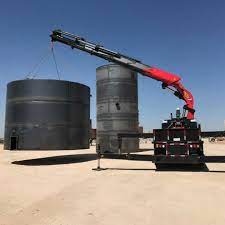 Operate equipment safely
Be fully trained, qualified (certified), and authorized
Wear seatbelts
Must not allow anyone to ride on equipment
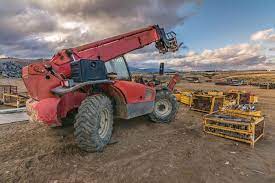 Equipment
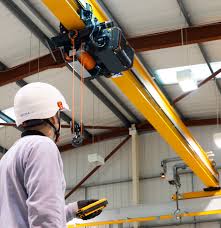 Be fit for intended purpose
Maintained and supported by an equipment register
Visually examined before and after use
SafeLandUSA™ 2021
19
Lift Plan
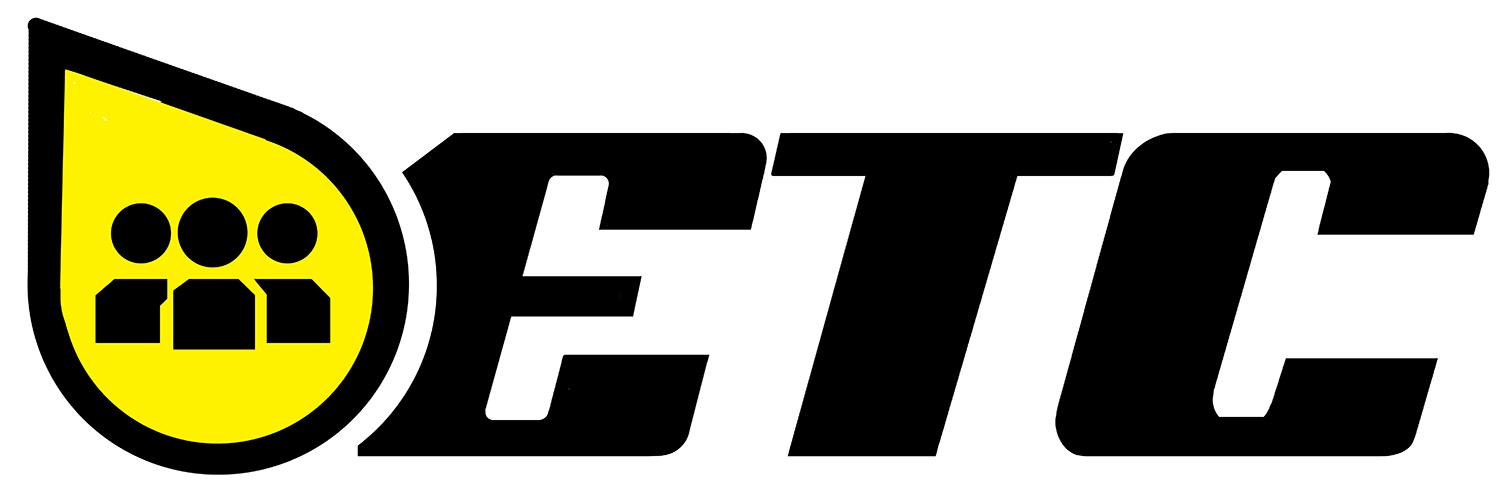 IOGP Safe Mechanical Lifting Life-Saving Rule
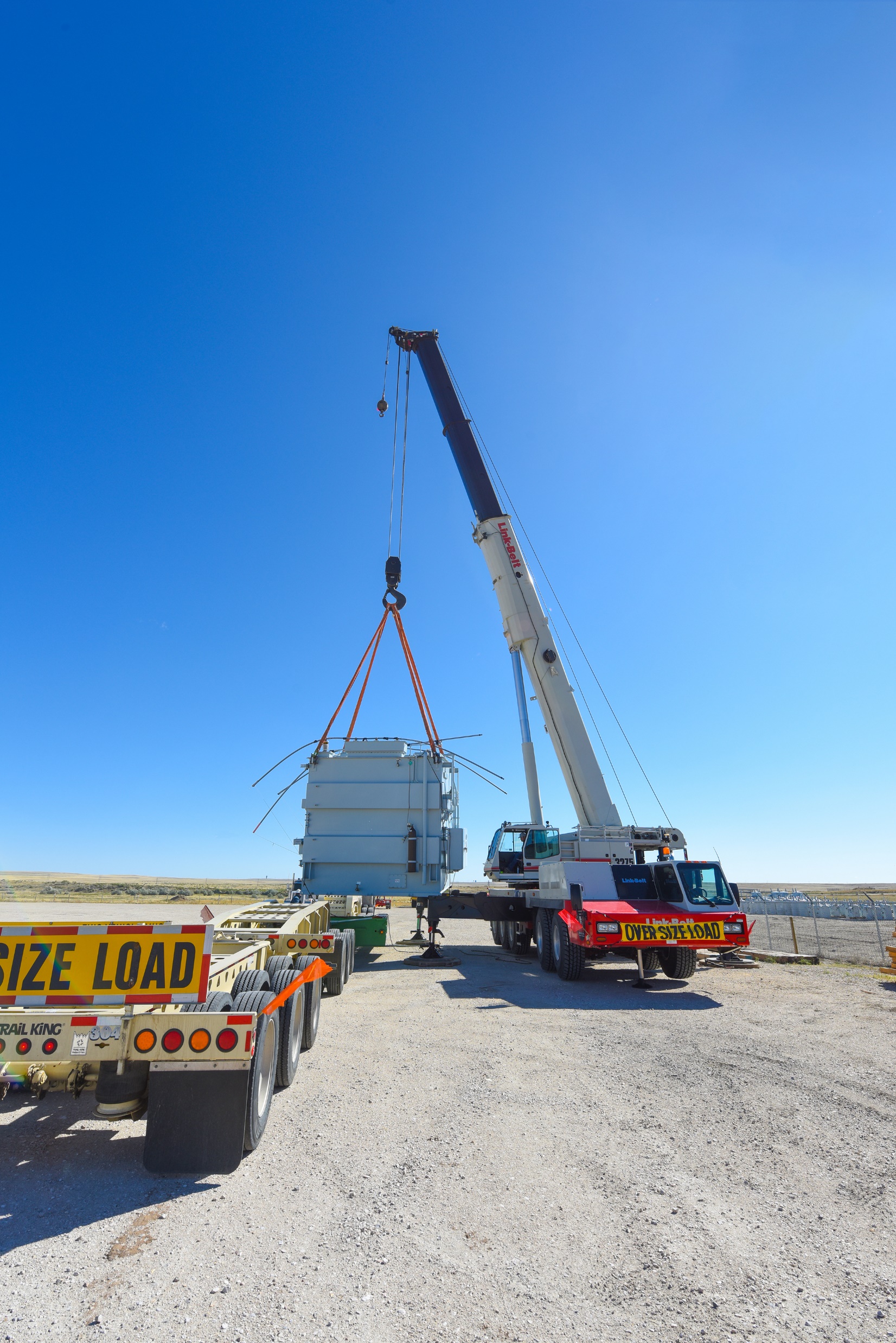 A lift plan should be required for every critical lift.
2-crane lifts
When lift exceeds 75% of the crane’s lifting capacity
When required by the company
Lift should be stopped if it deviates from the plan.
A person is designated as Person in Charge.
All workers have individual responsibilities defined.
SafeLandUSA™ 2021
20
Communication
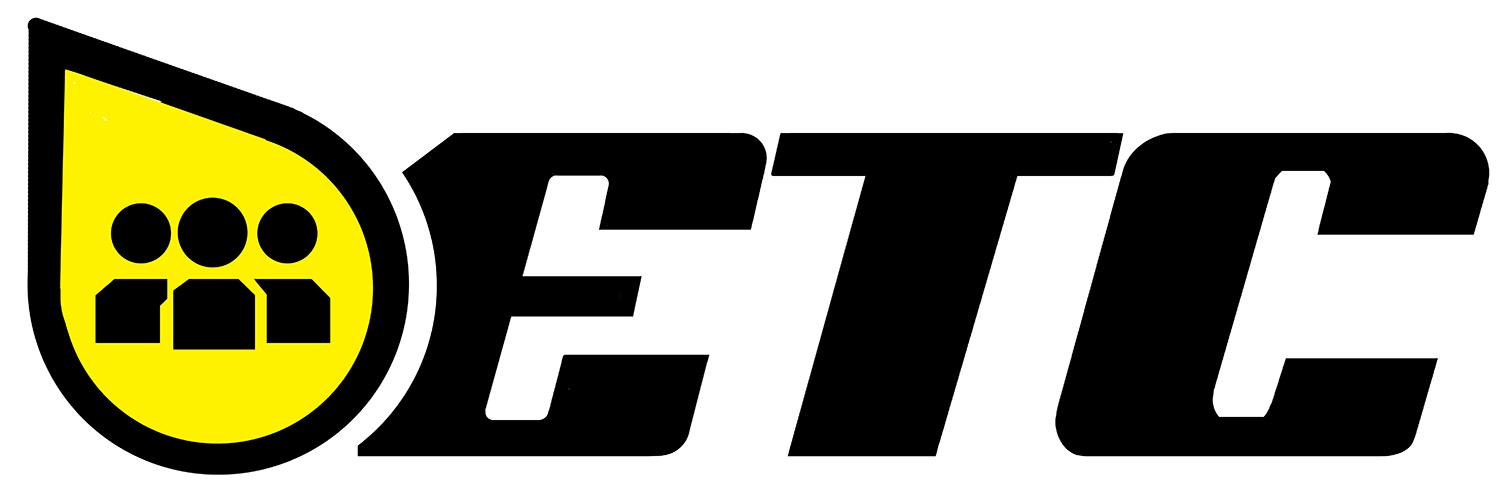 IOGP Safe Mechanical Lifting Life-Saving Rule
Use hand signals when verbal communication with the equipment operator is not possible.
Operators will designate a qualified signal worker, especially if they do not have full view of the lifting operation.
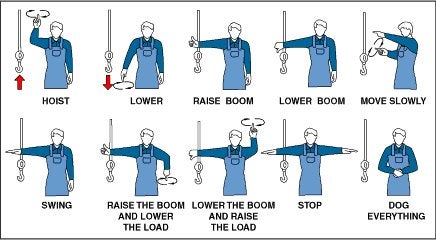 SafeLandUSA™ 2021
21
Barrier and Exclusion Zones
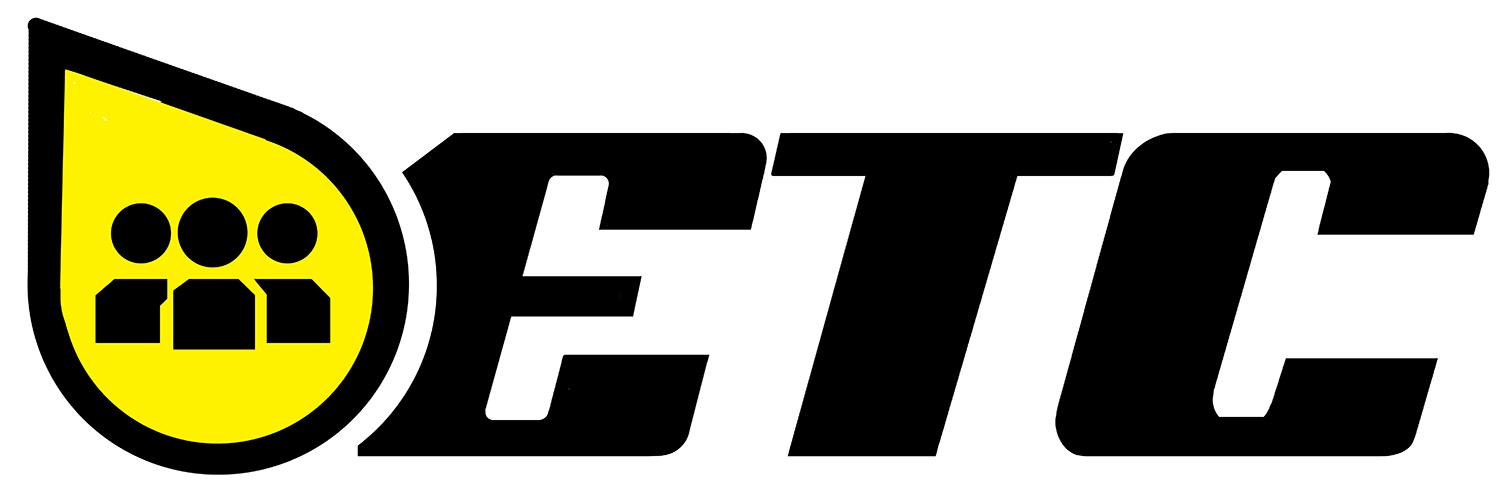 IOGP Safe Mechanical Lifting Life-Saving Rule
When working within exclusion zones:
Be aware of your surroundings.
Wear high visibility clothing.
Agree on communication methods before starting work.
Erect and maintain barriers.
Inform operators if outside of the operator’s view.
Keep unauthorized people out of the work area.
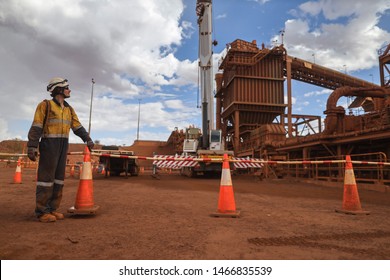 SafeLandUSA™ 2021
22
Safe Work Practices
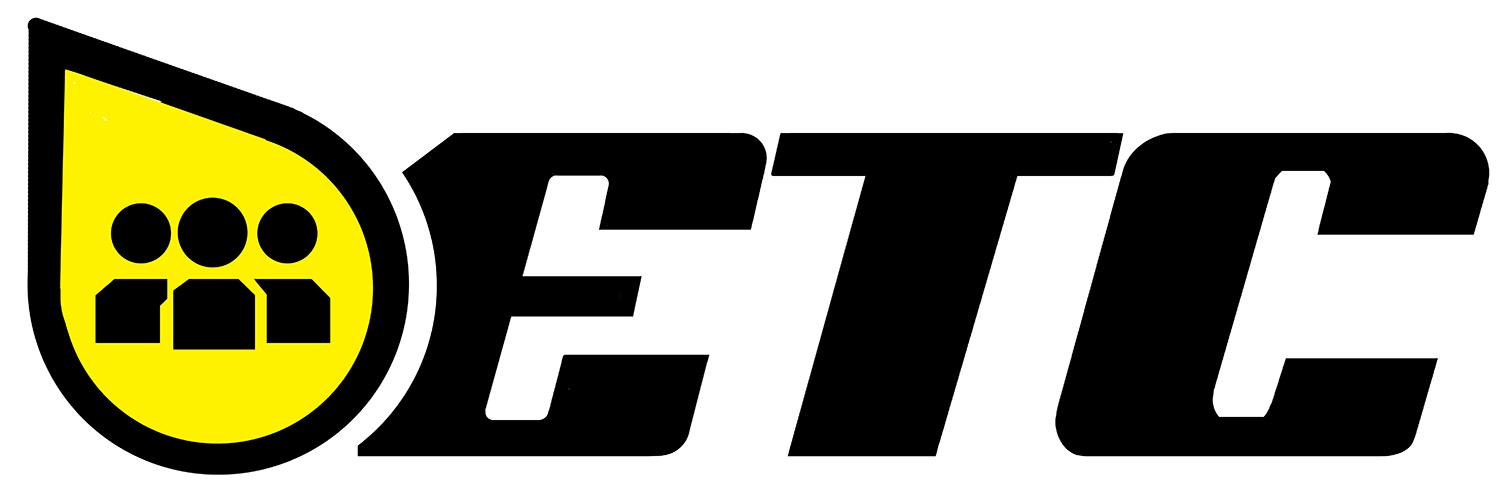 IOGP Safe Mechanical Lifting Life-Saving Rule
Stay out from under loads.
Keep your hands, feet, and body clear of pinch points.
Ensure equipment is free to be lifted before moving it.
Do not exceed capacities of lifting equipment.
Maintain safe and sufficient clearances.
Follow clearance warning signs.
Protect yourself with the proper PPE.
Maintain situational awareness.
Use taglines properly.
Stay out of the line of fire of moving loads.
SafeLandUSA™ 2021
23
Training
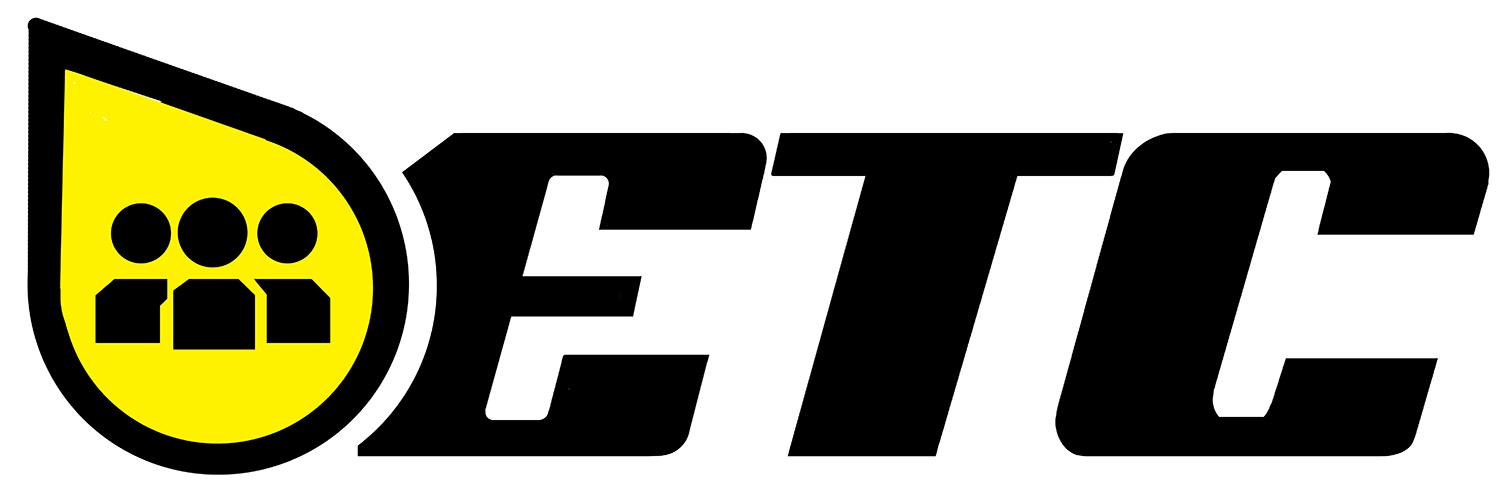 IOGP Safe Mechanical Lifting Life-Saving Rule
Forklift and crane operators are required to successfully complete the following before they can operate the equipment in the field:
Classroom training
Hands-on training
An evaluation
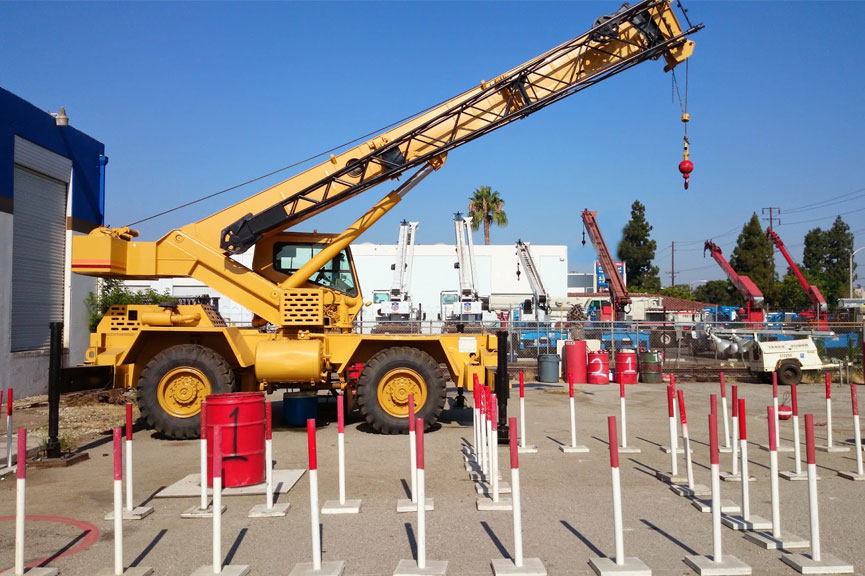 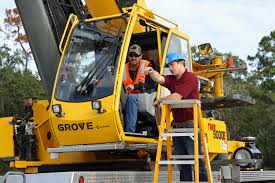 SafeLandUSA™ 2021
24
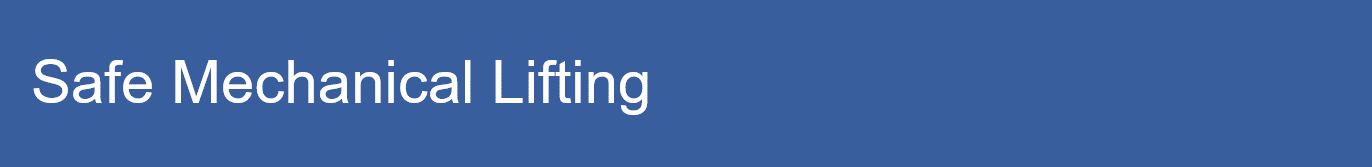 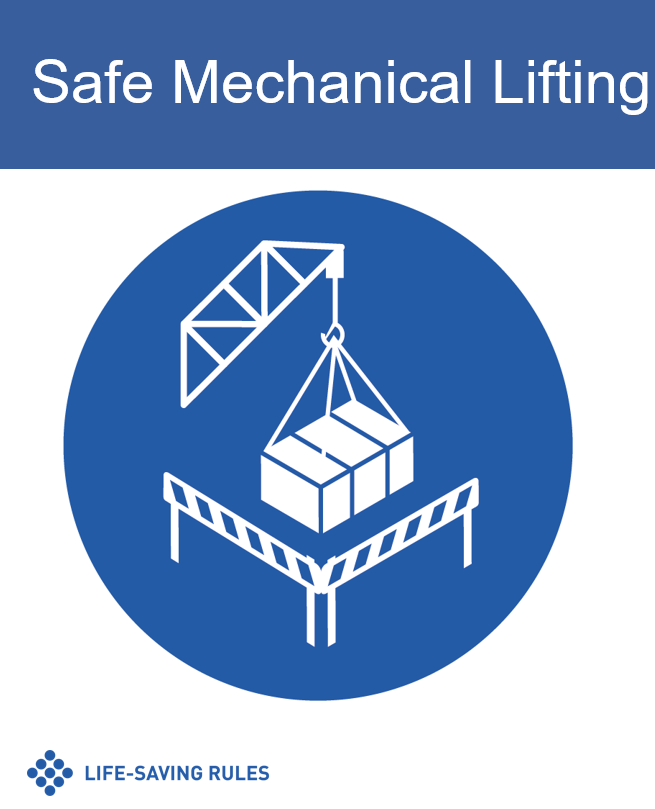 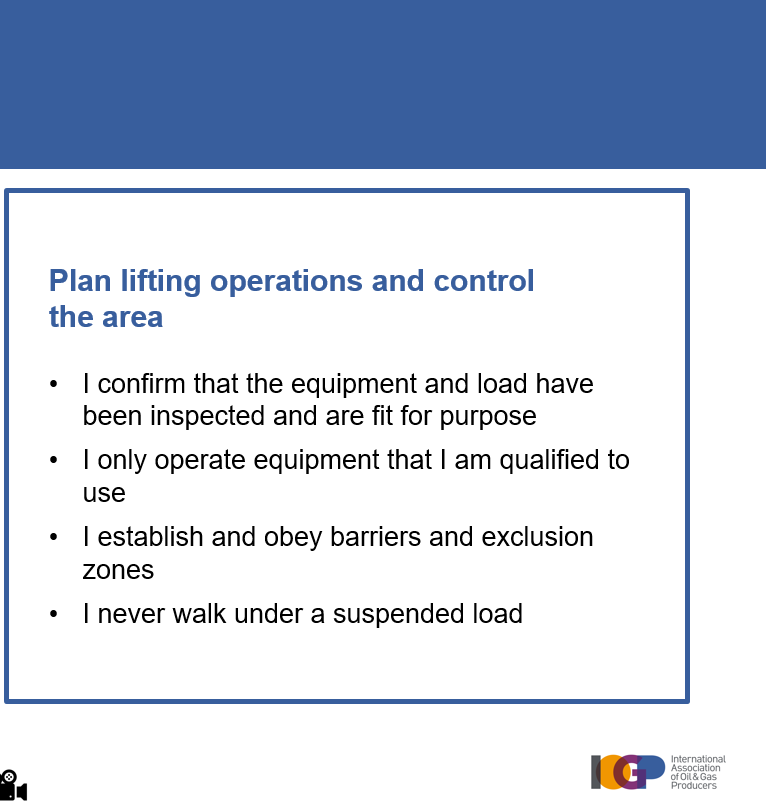 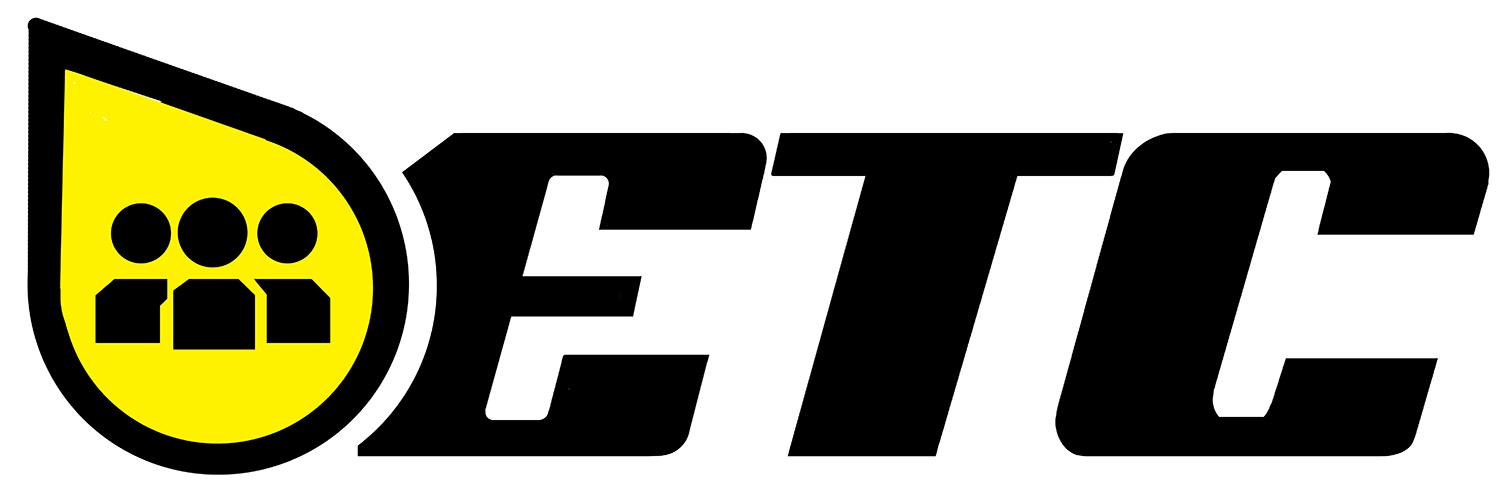 Safety Culture
IOGP Safe Mechanical Lifting Life-Saving Rule
What does safety culture mean to you?
SafeLandUSA™ 2021
25
IOGP Safe Mechanical Lifting 
Life-Saving Rule
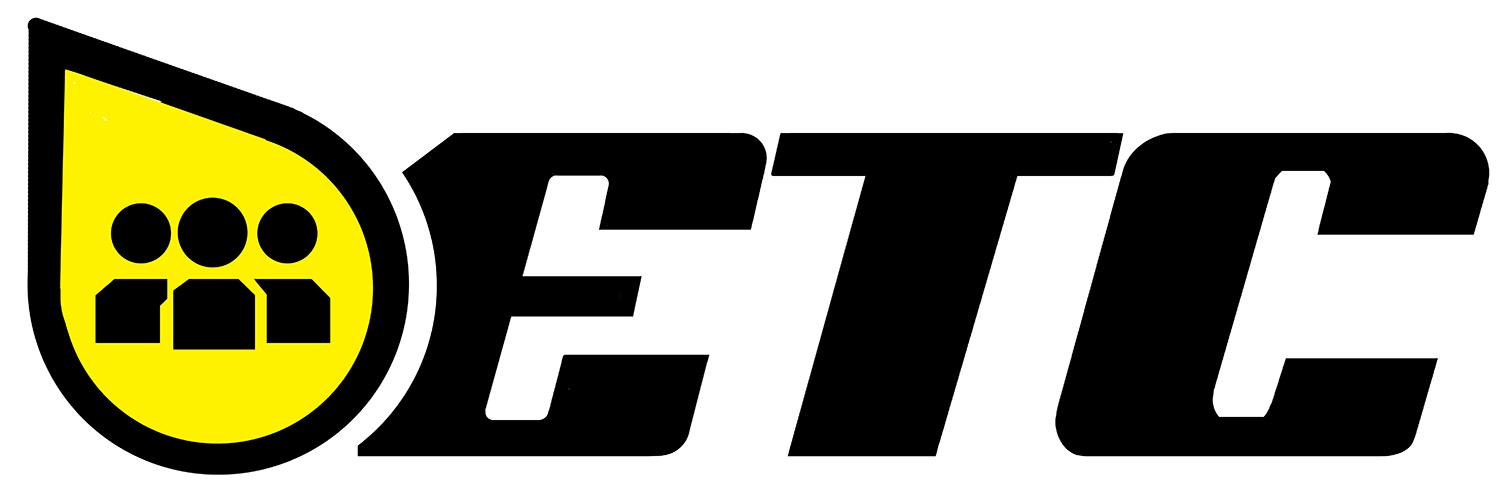 IOGP Safe Mechanical Lifting Life-Saving Rule
Lesson Review
 Describe general requirements for lifting equipment.
Describe training requirements for operating lifting equipment.
Explain the purpose of a lift plan.
Describe safe work practices for mechanical lifting.
Analyze the IOGP Safe Mechanical Lifting Life-Saving Rule.
SafeLandUSA™ 2021
26
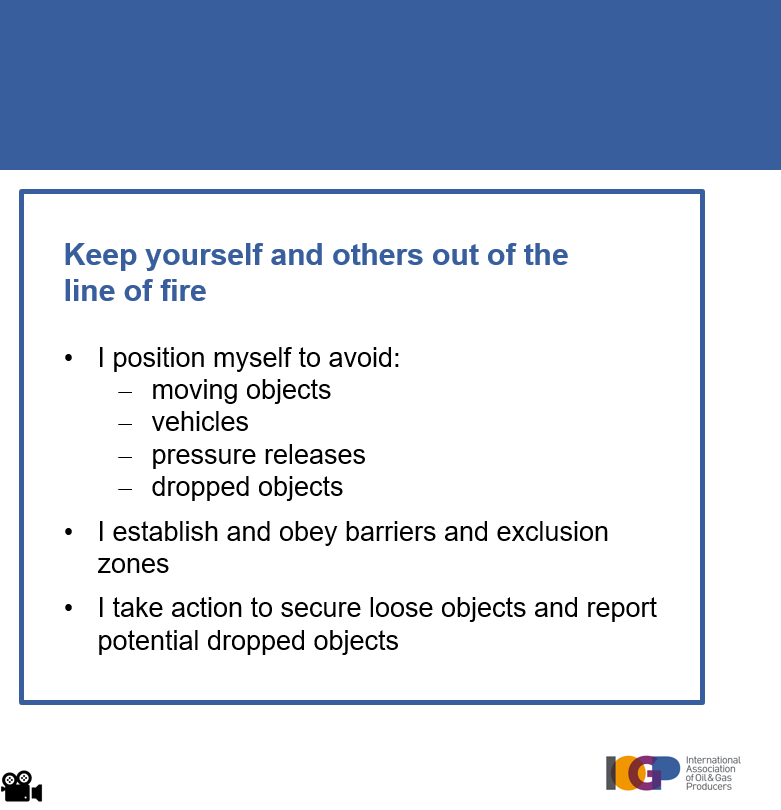 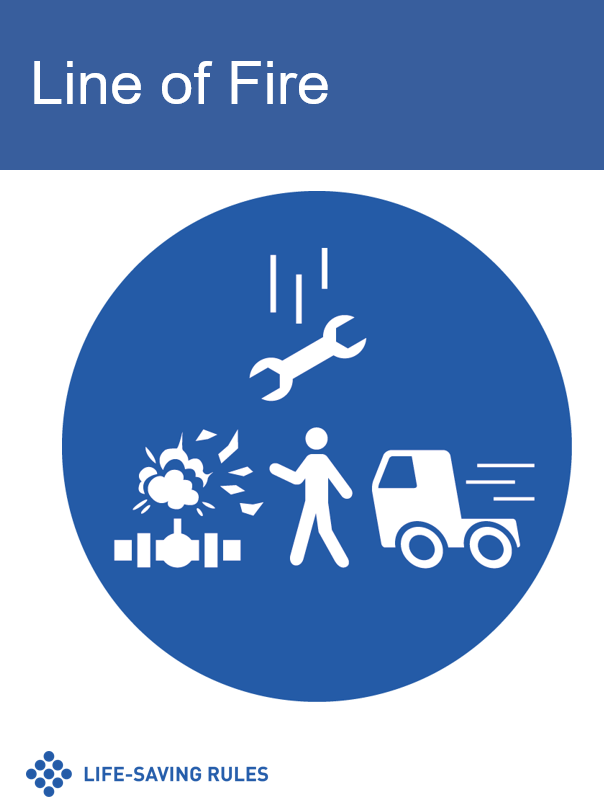 IOGP Line of Fire
Life-Saving Rule
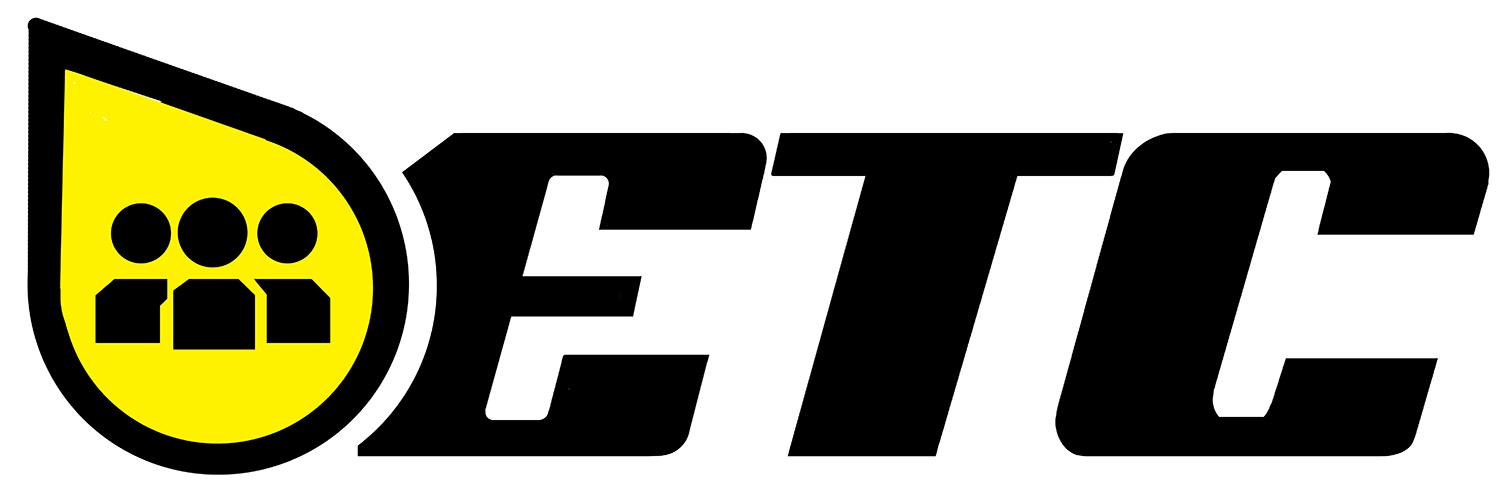 IOGP Line of Fire Life-Saving Rule
SafeLandUSA™ 2021
27
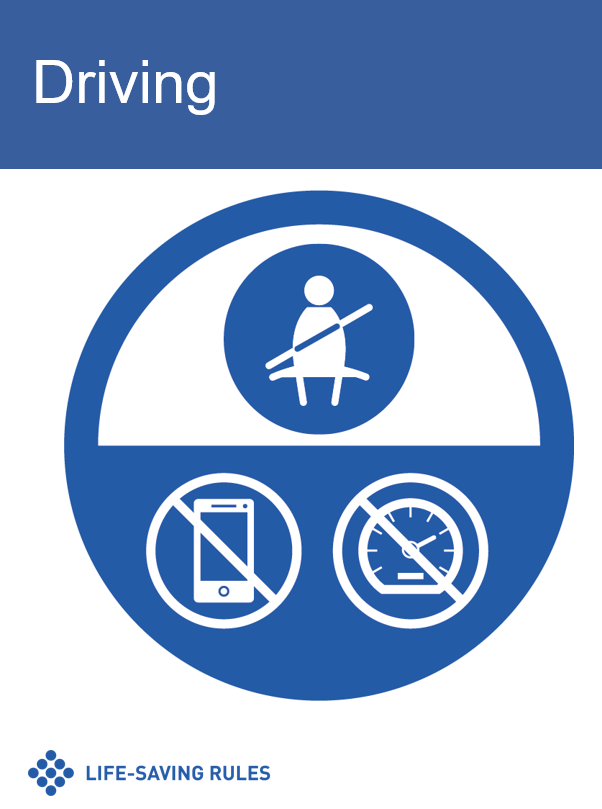 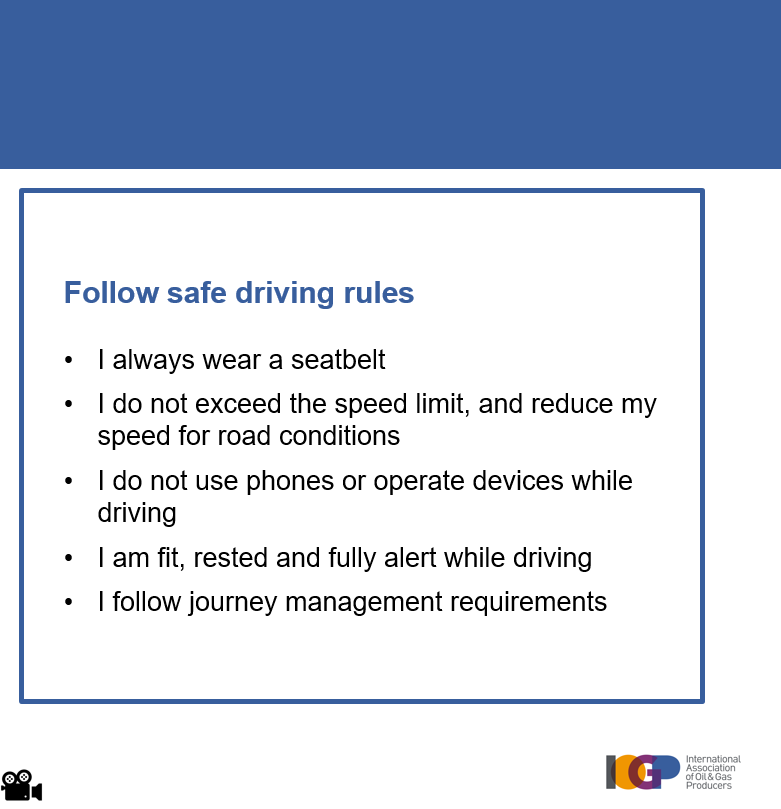 IOGP Safe Mechanical Lifting 
Life-Saving Rule
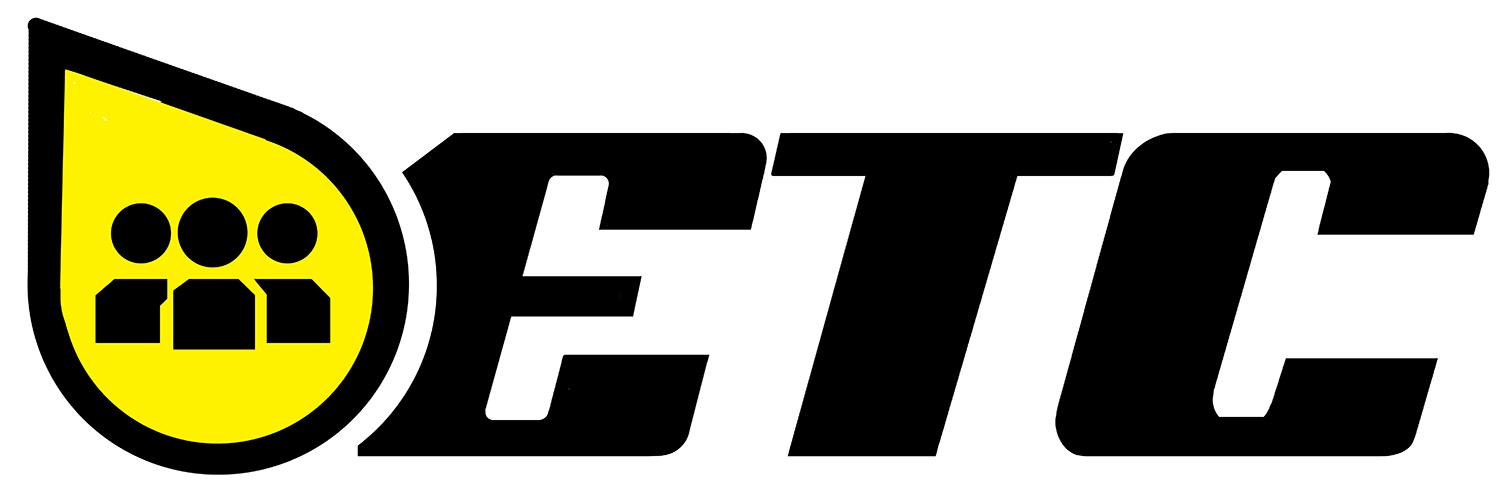 IOGP Driving Life-Saving Rule
SafeLandUSA™ 2021
28
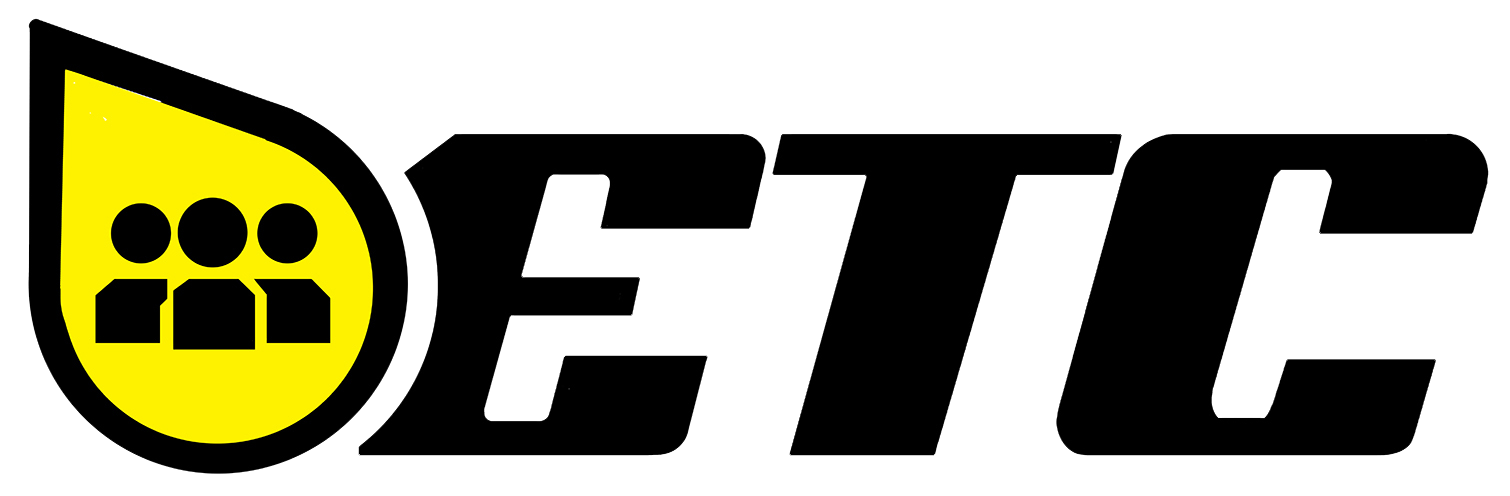 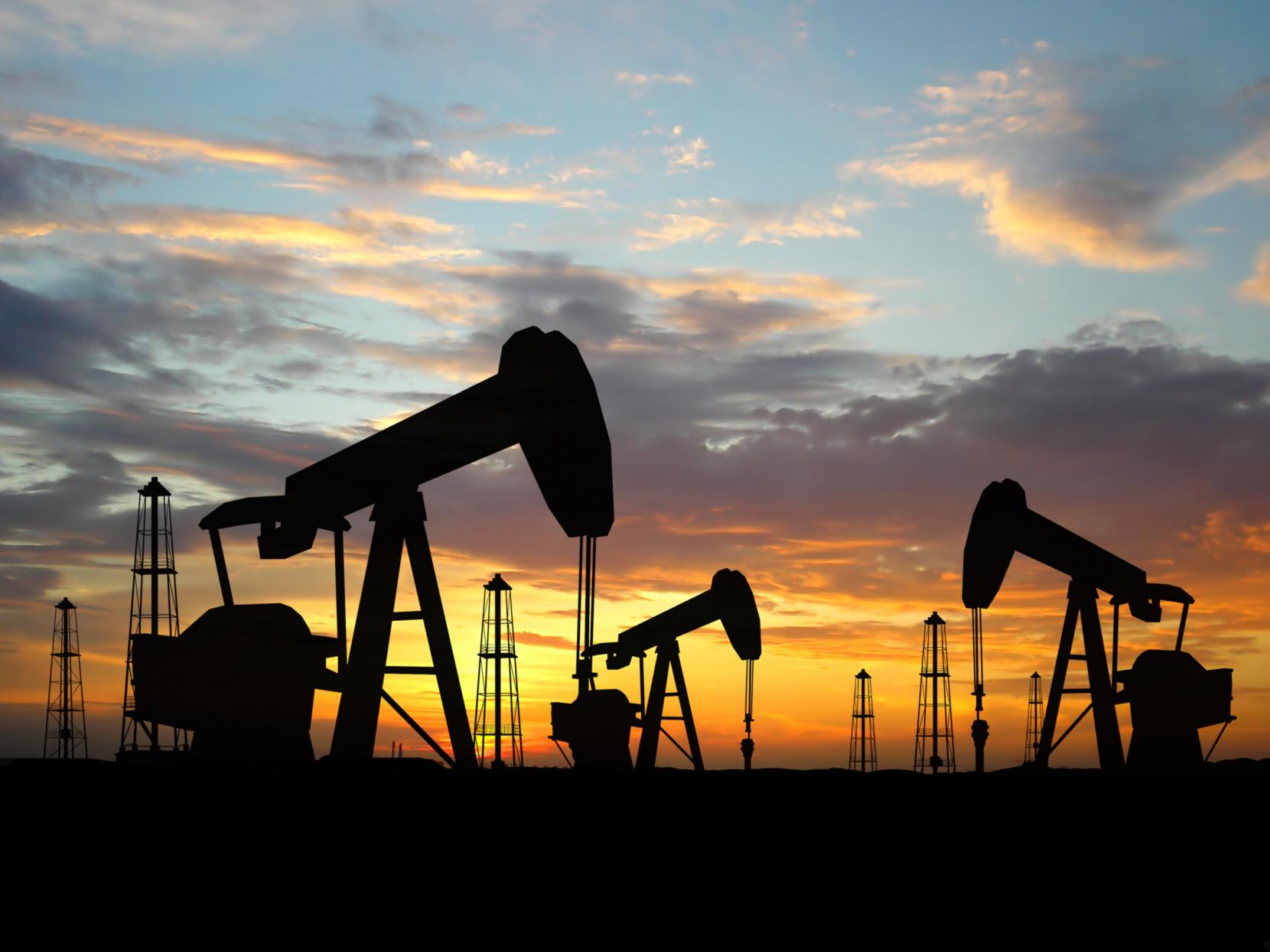 Module 4 Conclusion
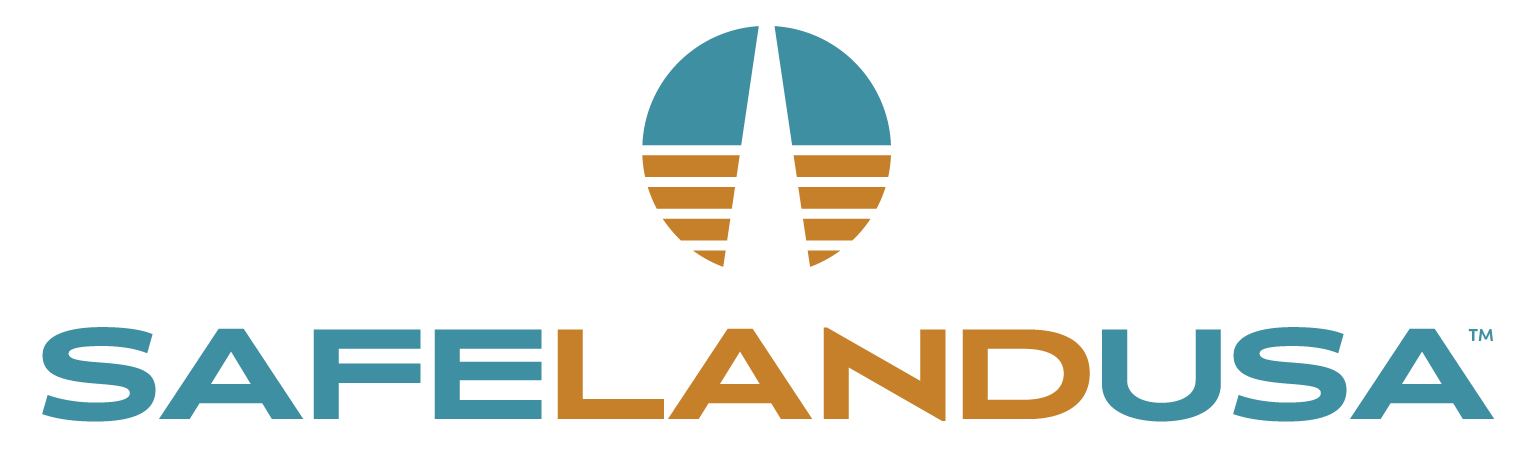 SafeLandUSA™ 2021
29